Администрация города Томска
Департамент образования 
МУНИЦИПАЛЬНОЕ АВТОНОМНОЕ ДОШКОЛЬНОЕ ОБРАЗОВАТЕЛЬНОЕ 
УЧРЕЖДЕНИЕ ДЕТСКИЙ САД № 39 г. ТОМСК
634021, город Томск, ул. Алтайская 128, телефон 45-06-40
Лексическая тема
«Овощи»
Учитель –логопед:
Савинцева Алёна Сергеевна
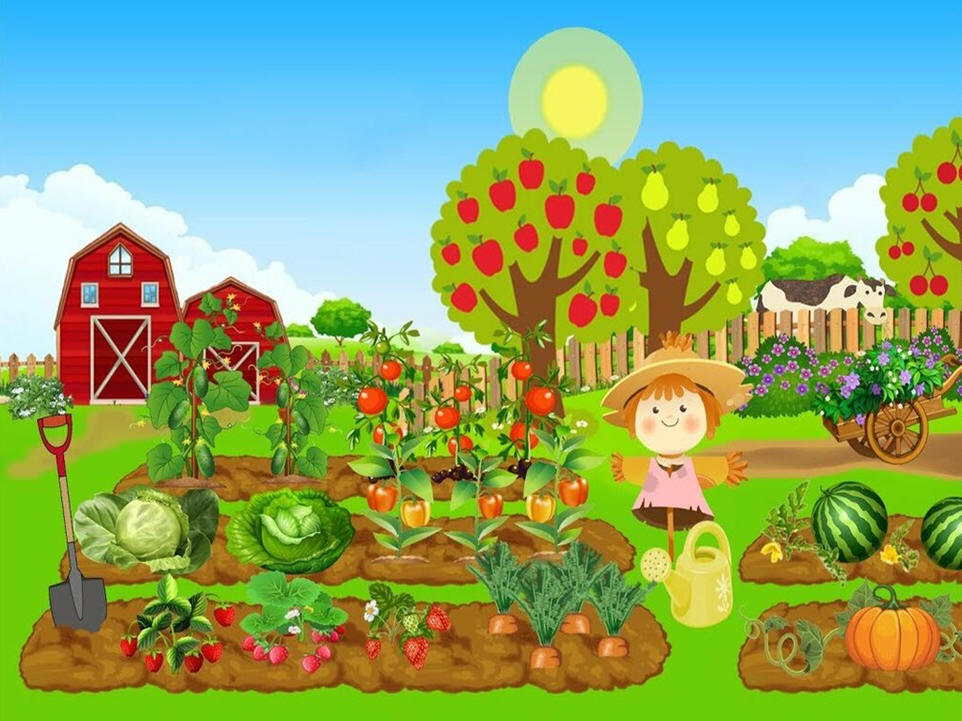 ОВОЩИ
Это овощи. Назови, какие овощи нарисованы.
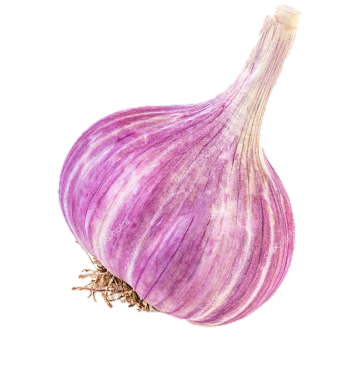 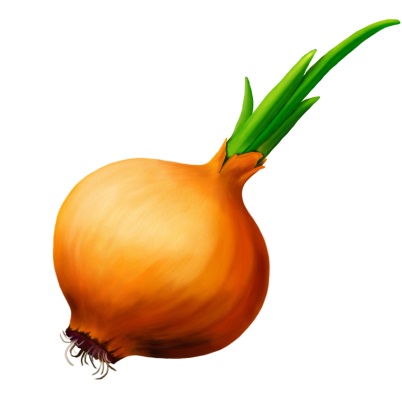 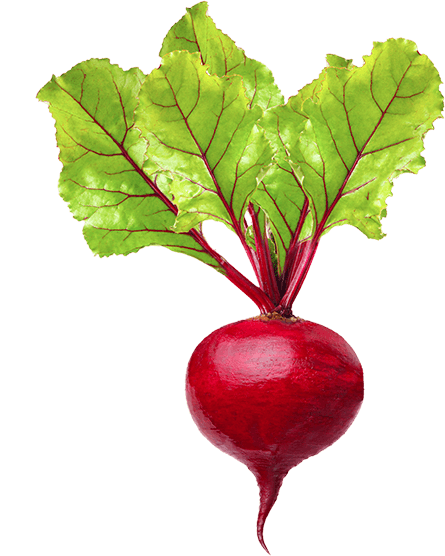 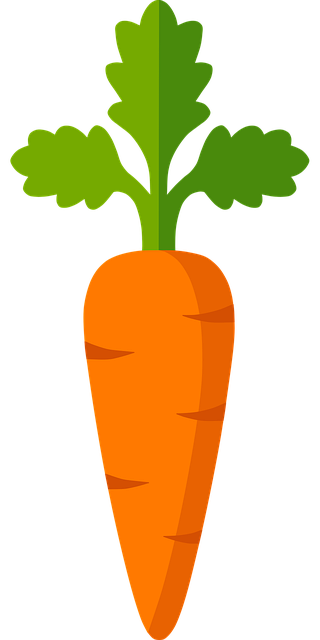 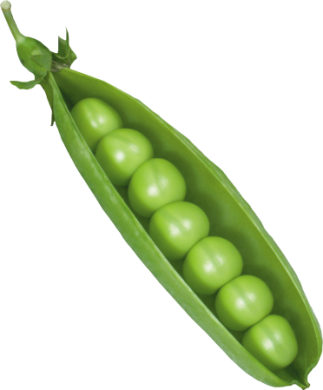 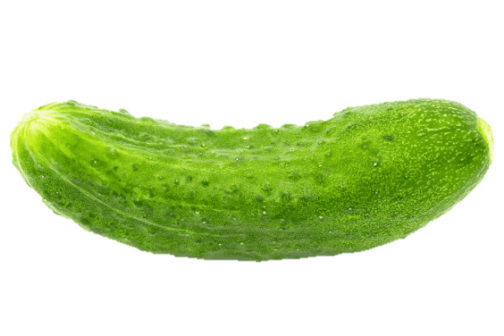 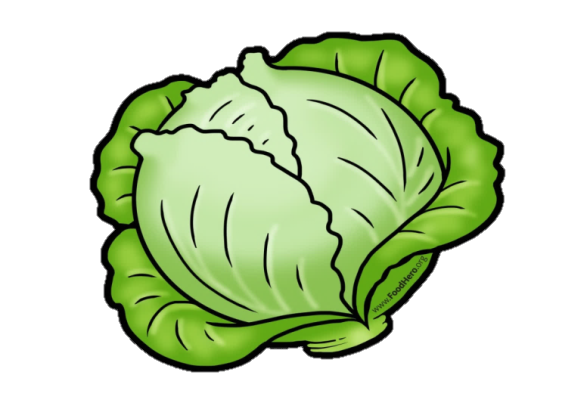 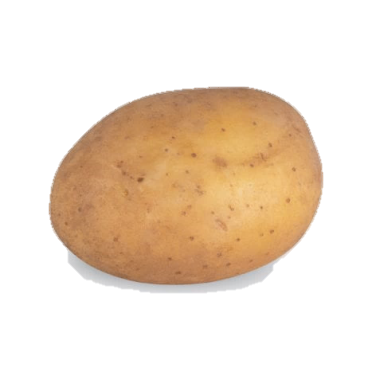 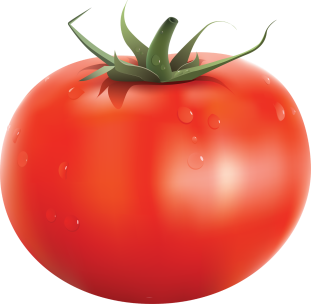 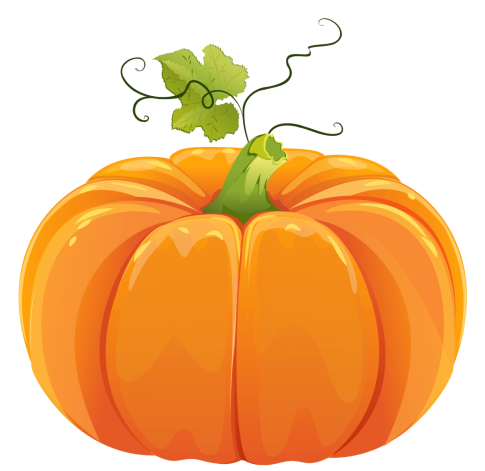 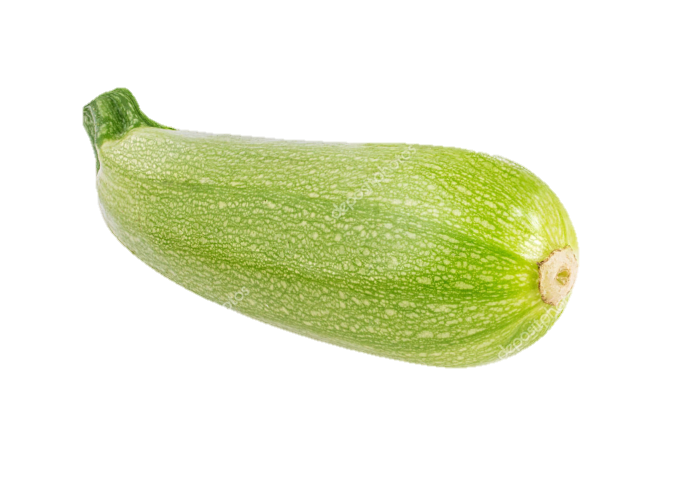 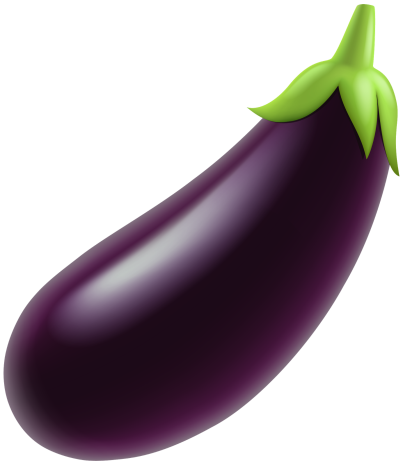 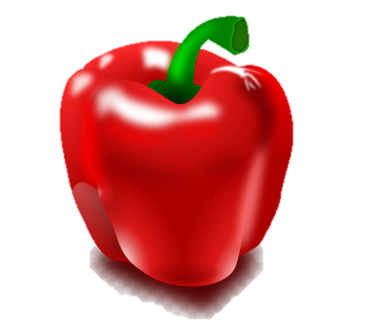 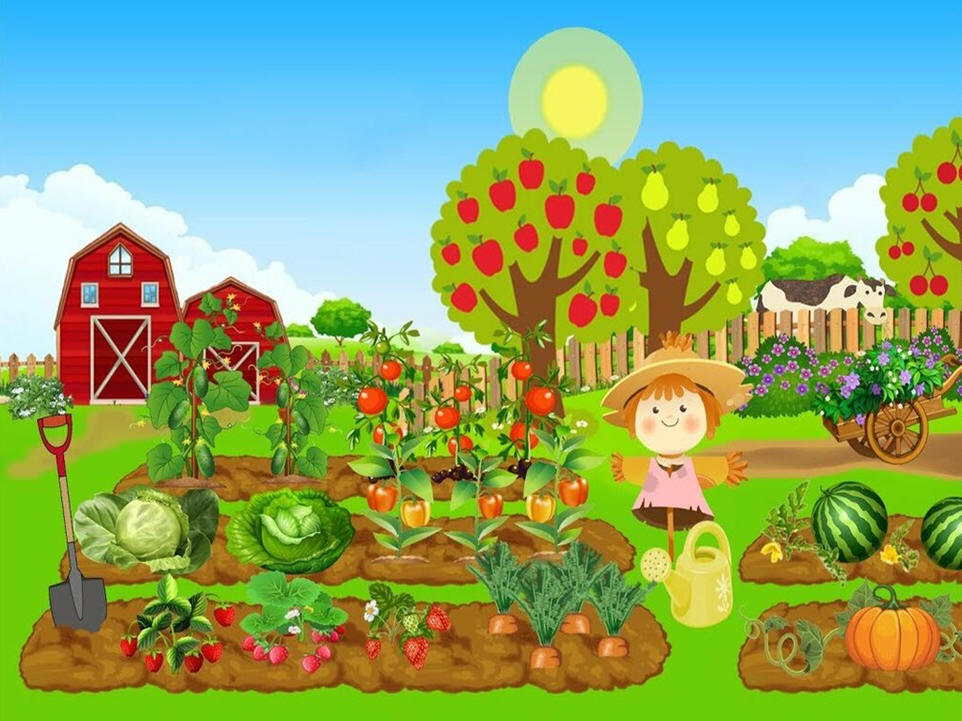 Овощи растут на грядках в огороде.
Посчитай помидоры (нажимаем 5 раз на куст).
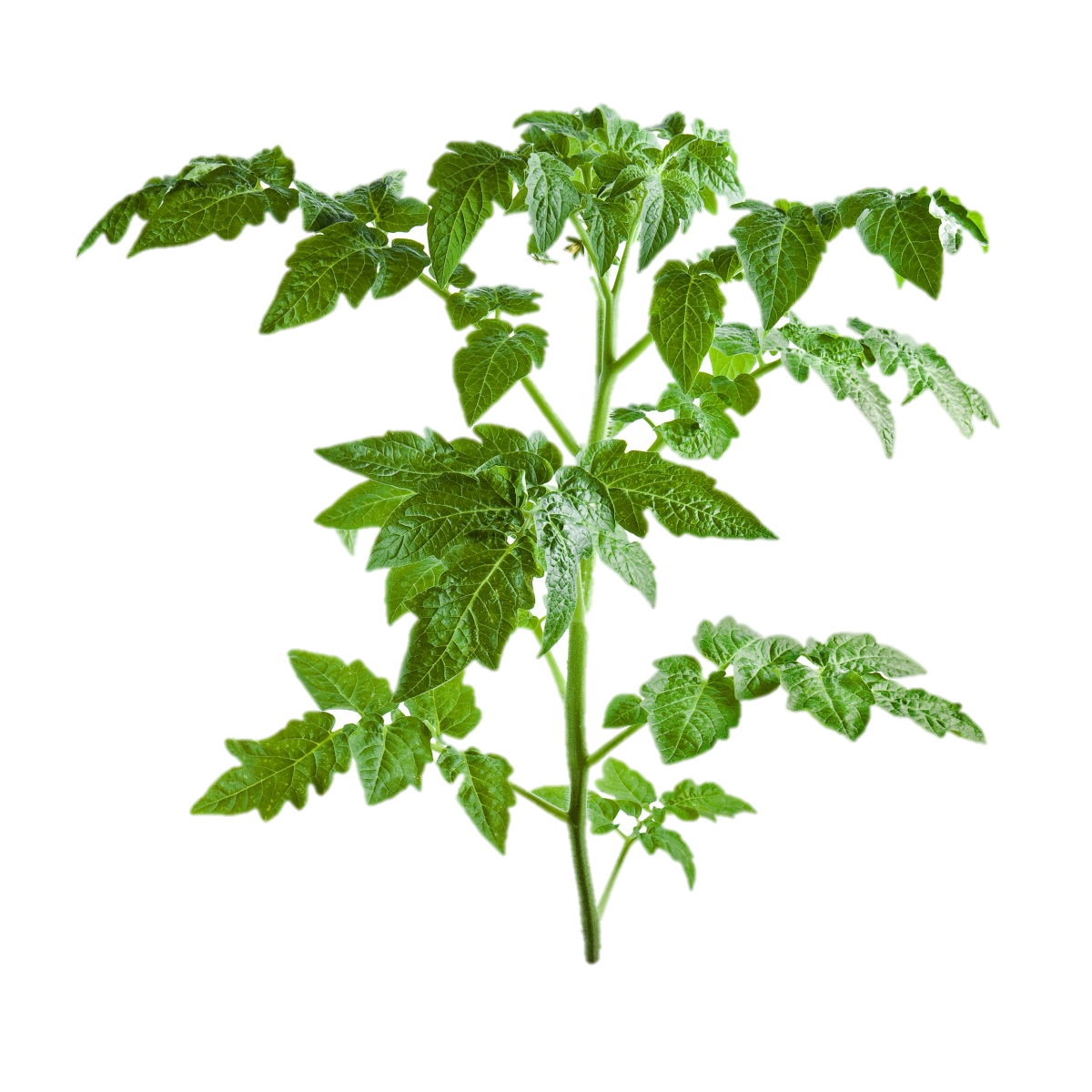 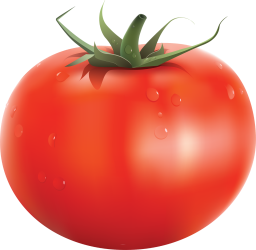 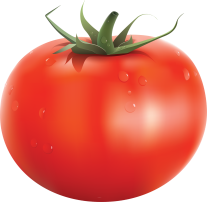 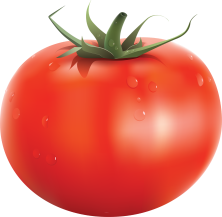 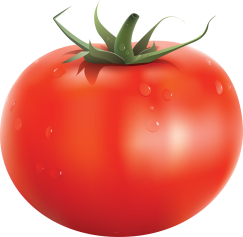 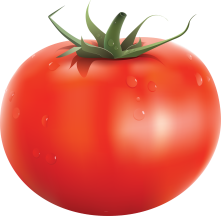 Посчитай морковки (нажимаем 5 раз на  землю).
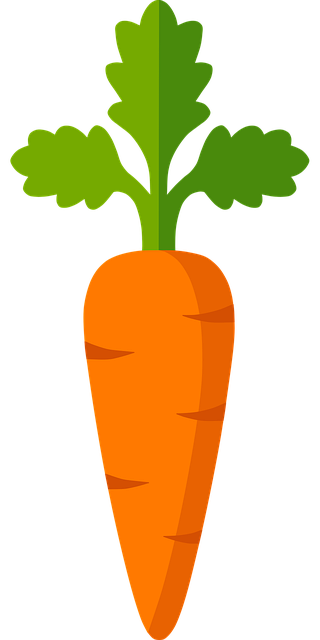 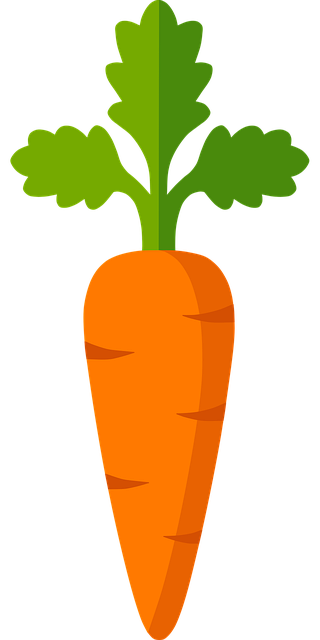 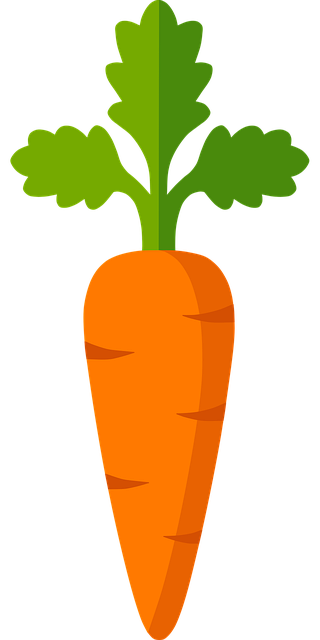 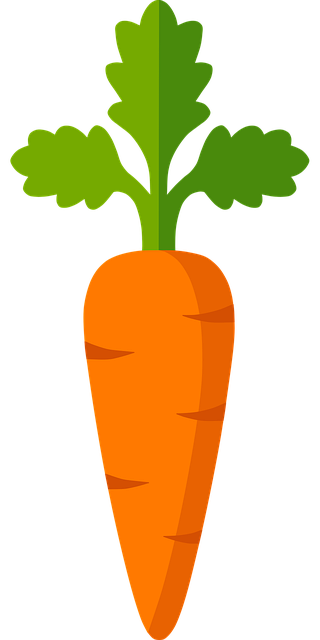 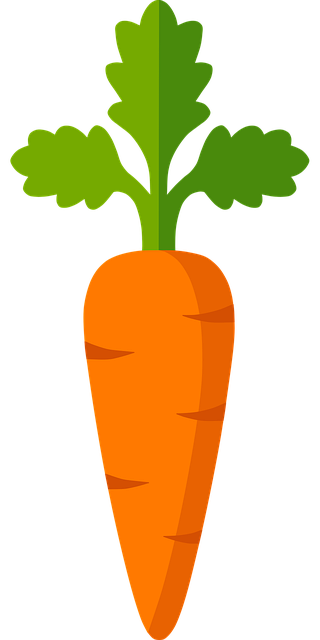 Назови ласково
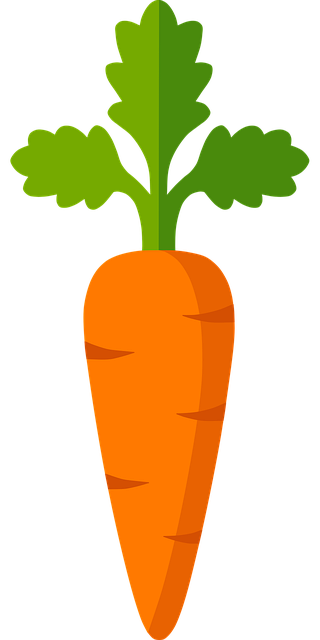 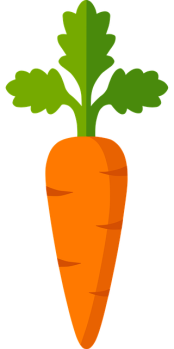 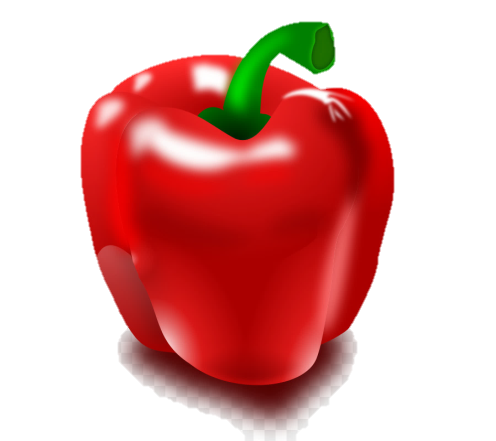 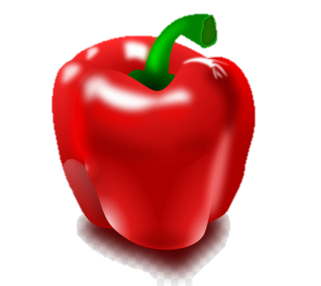 Назови ласково
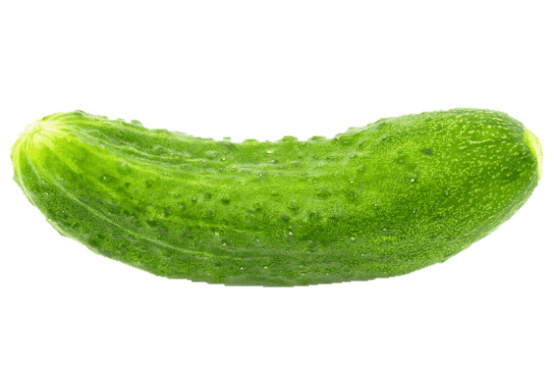 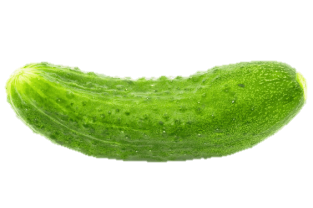 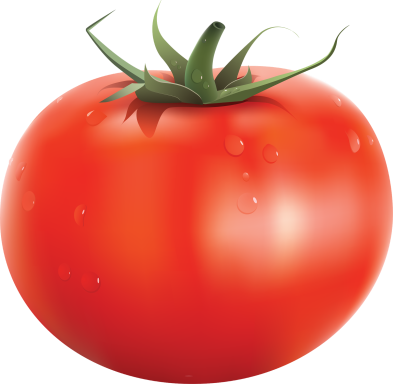 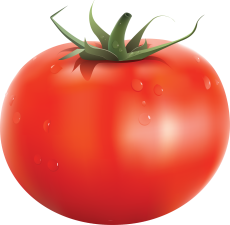 Назови ласково
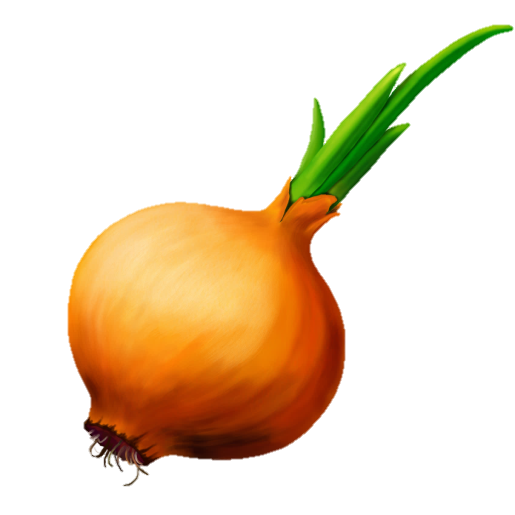 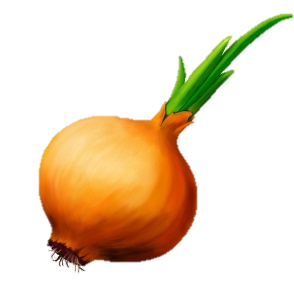 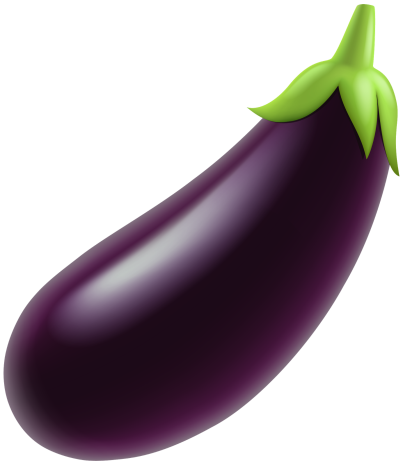 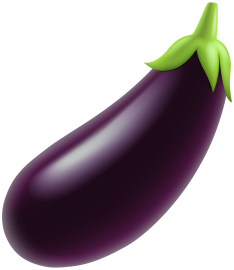 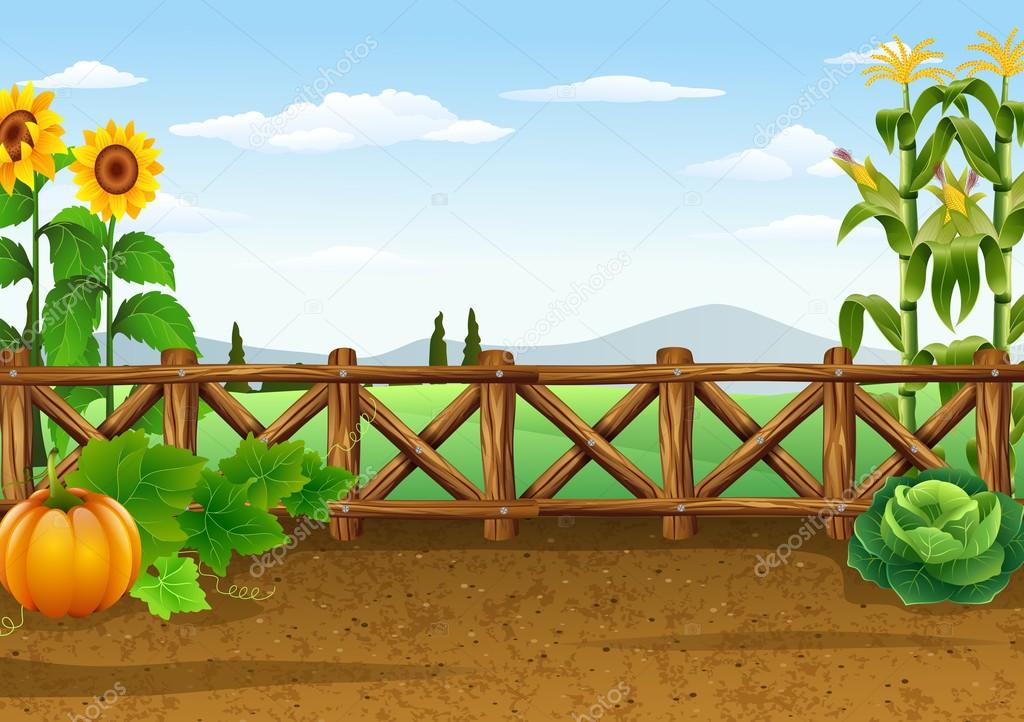 Овощи – великаны
Нажми на овощ, чтобы он стал большим
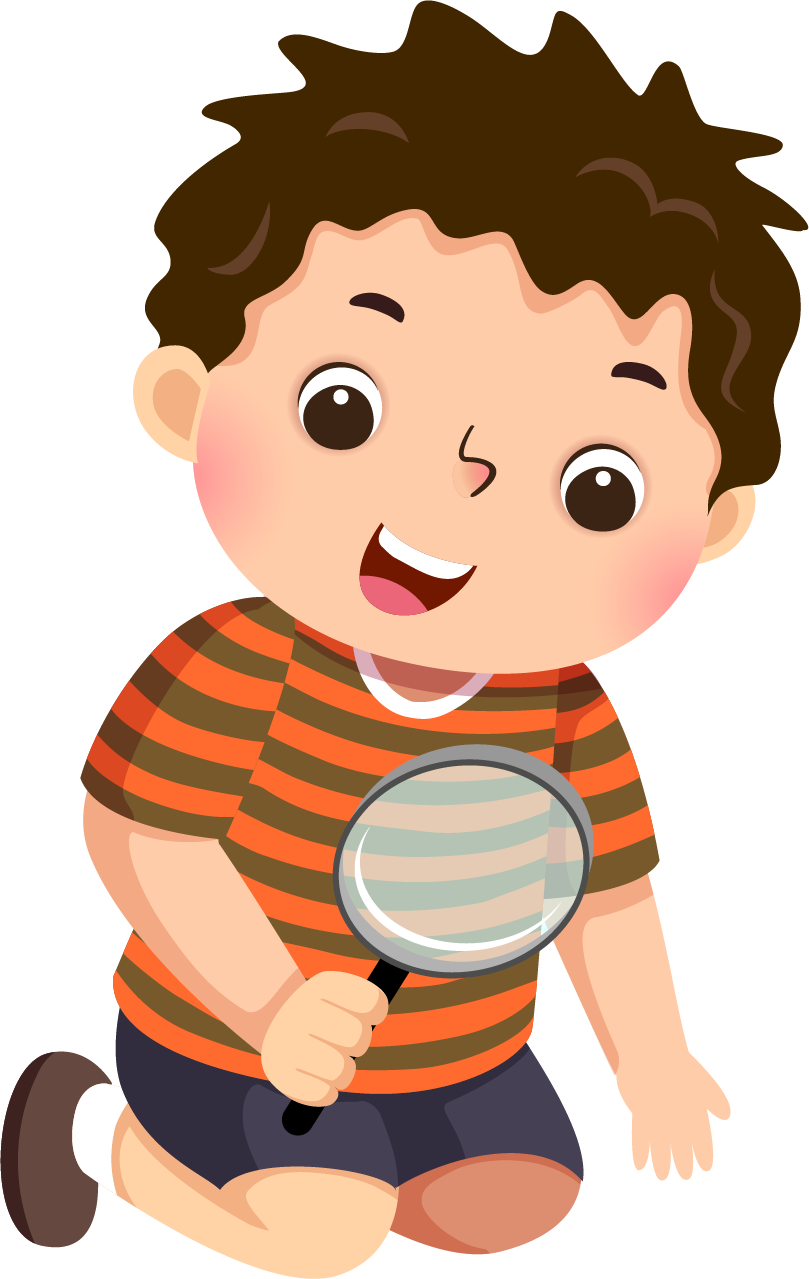 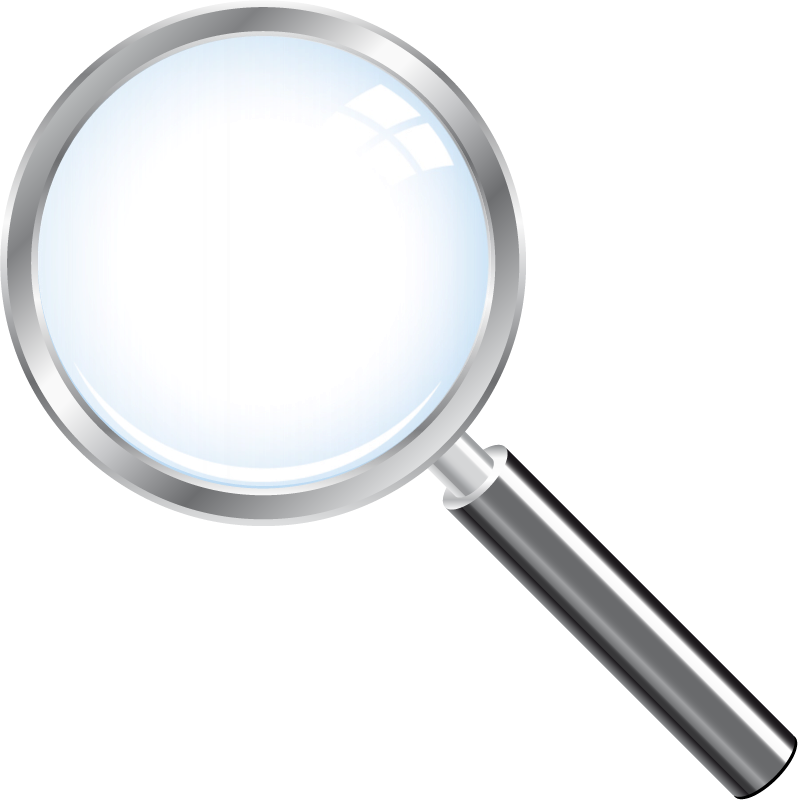 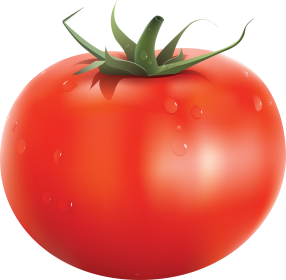 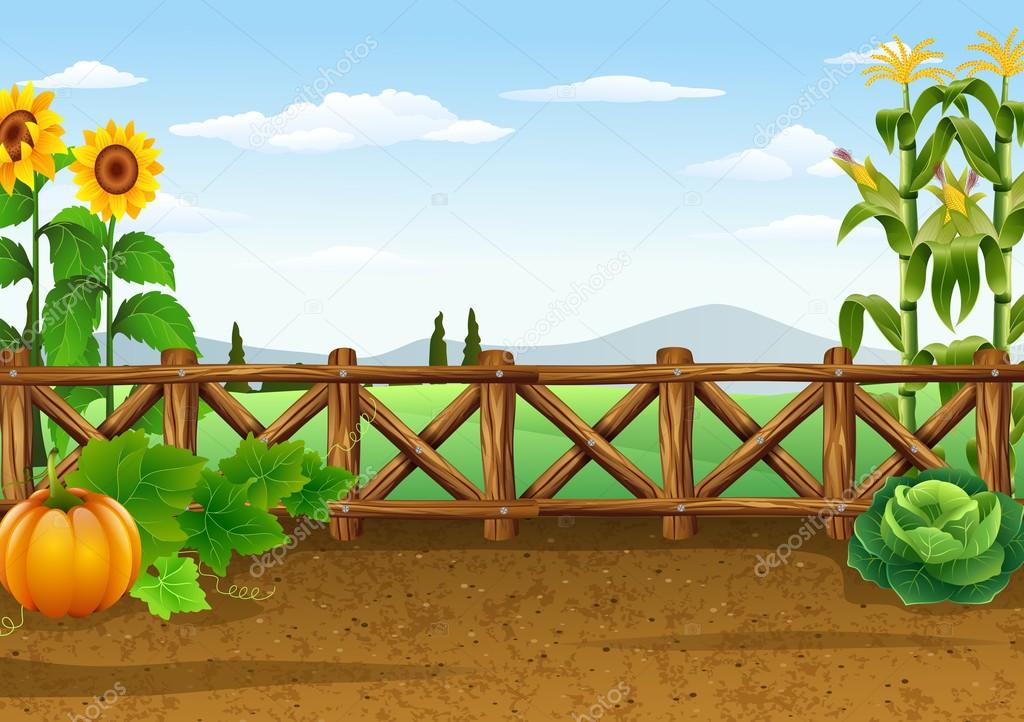 Овощи – великаны
Нажми на овощ, чтобы он стал большим
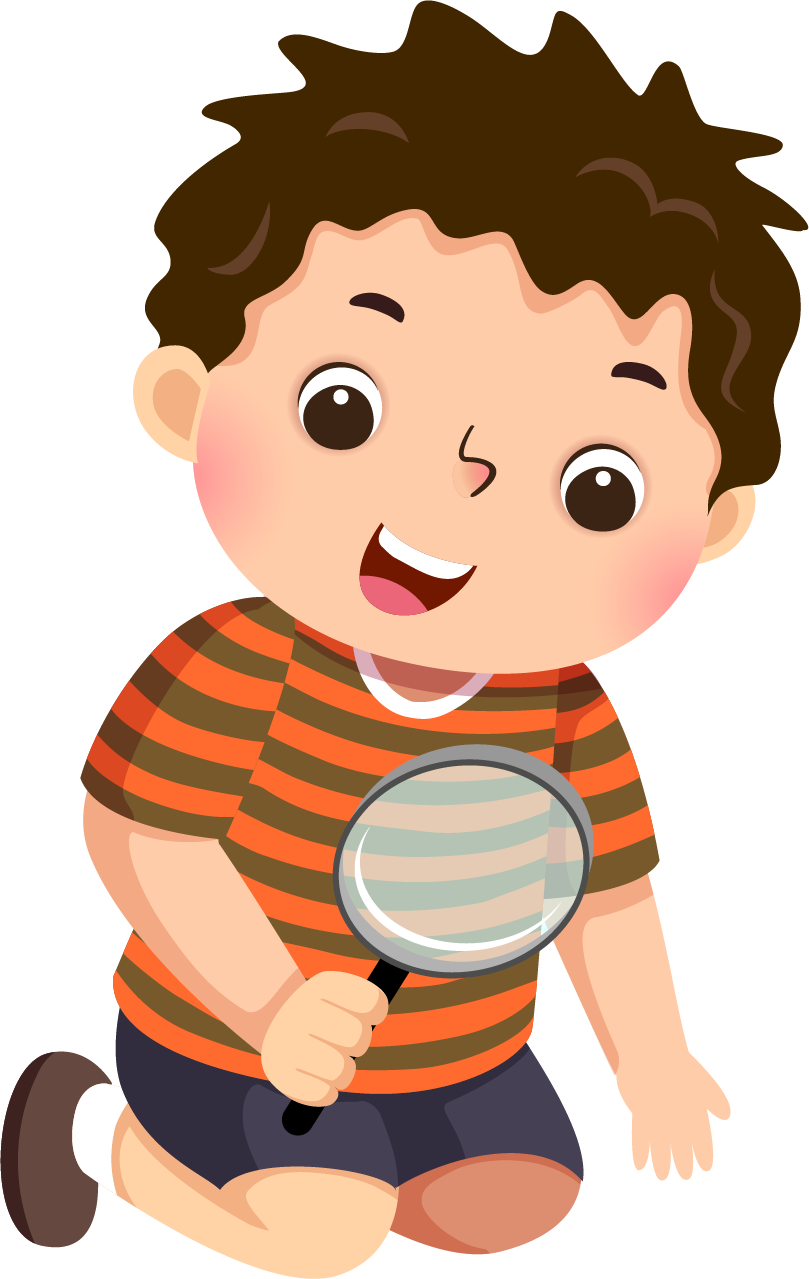 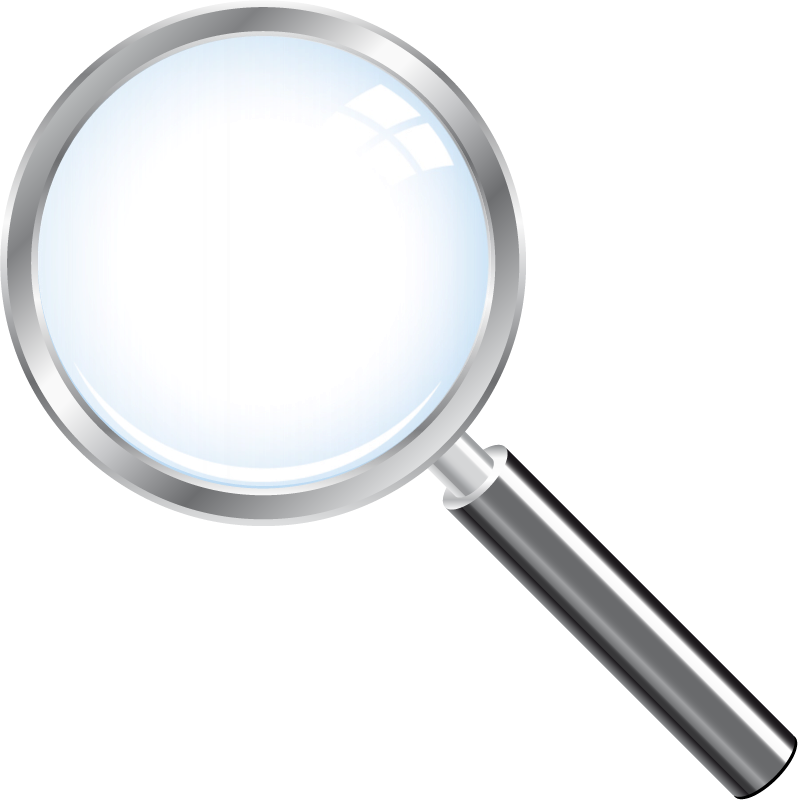 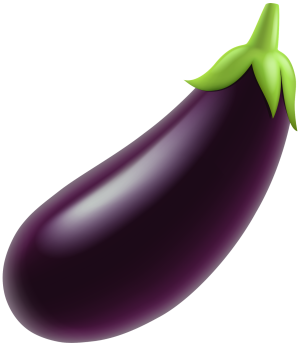 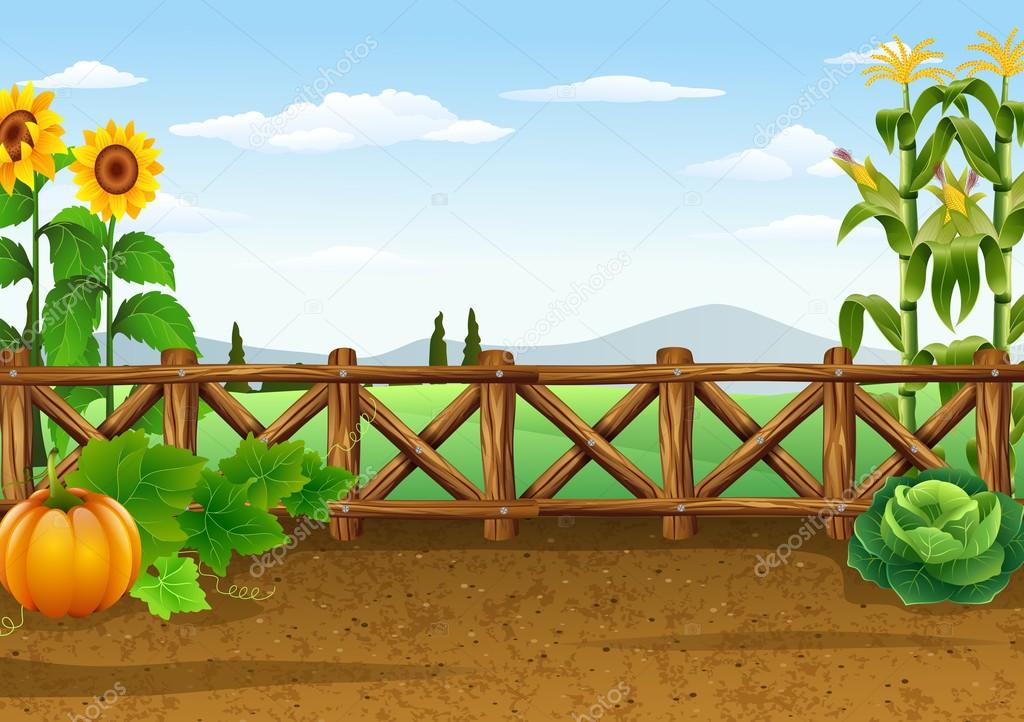 Овощи – великаны
Нажми на овощ, чтобы он стал большим
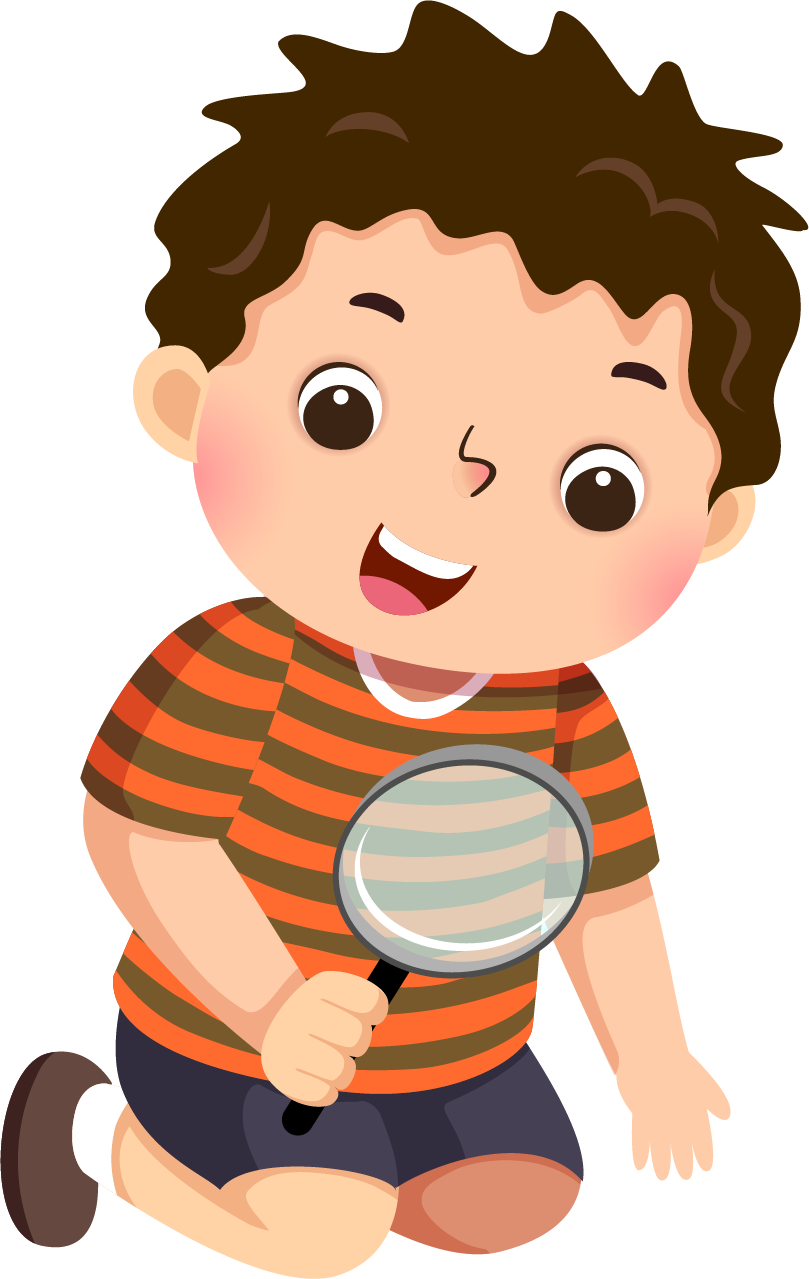 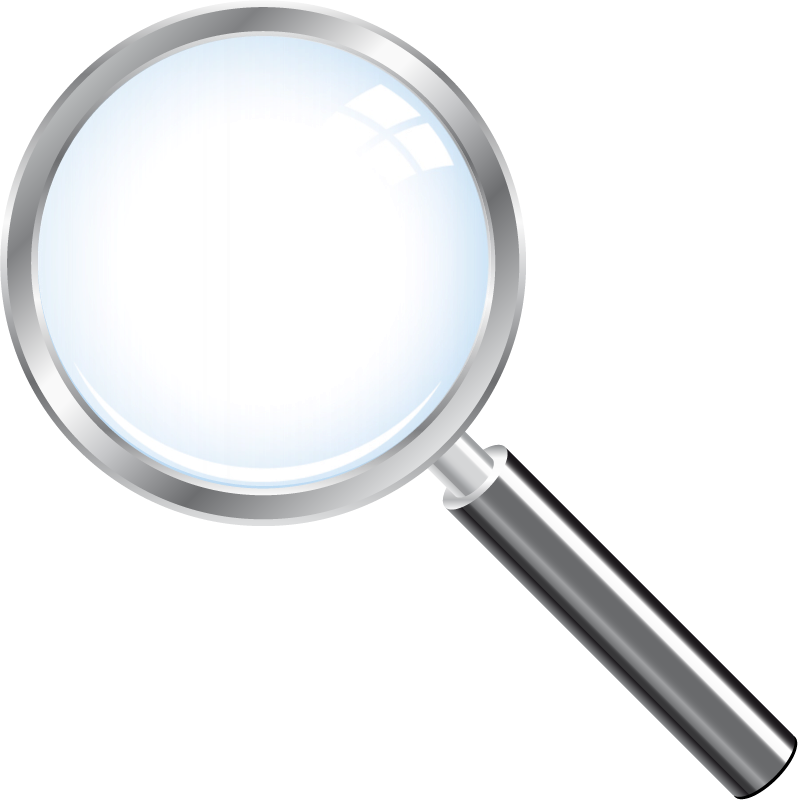 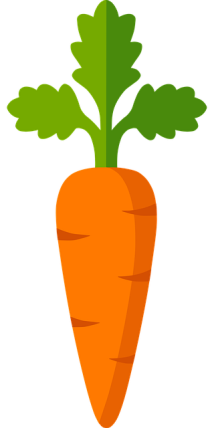 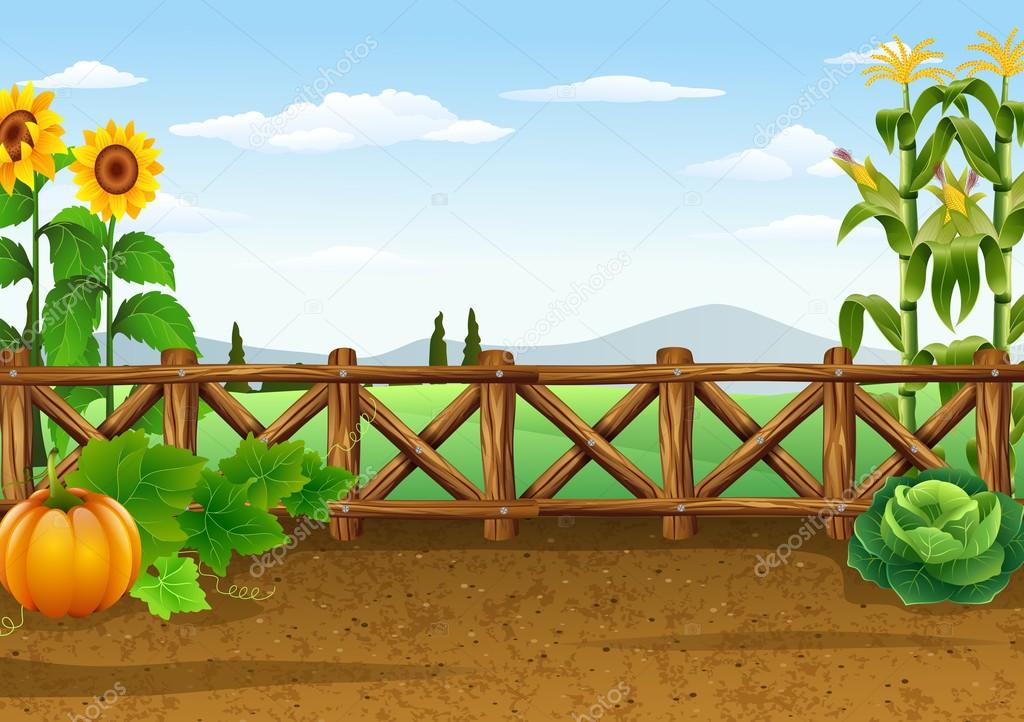 Овощи – великаны
Нажми на овощ, чтобы он стал большим
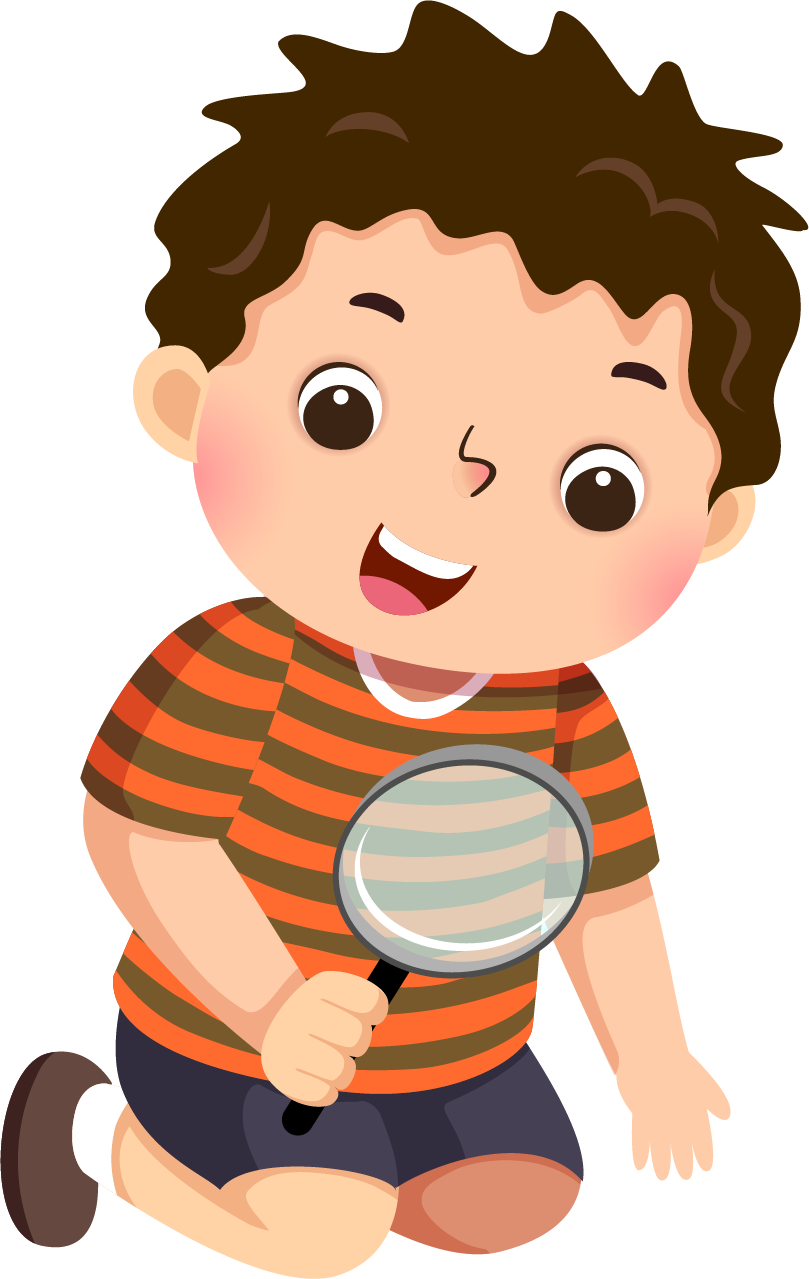 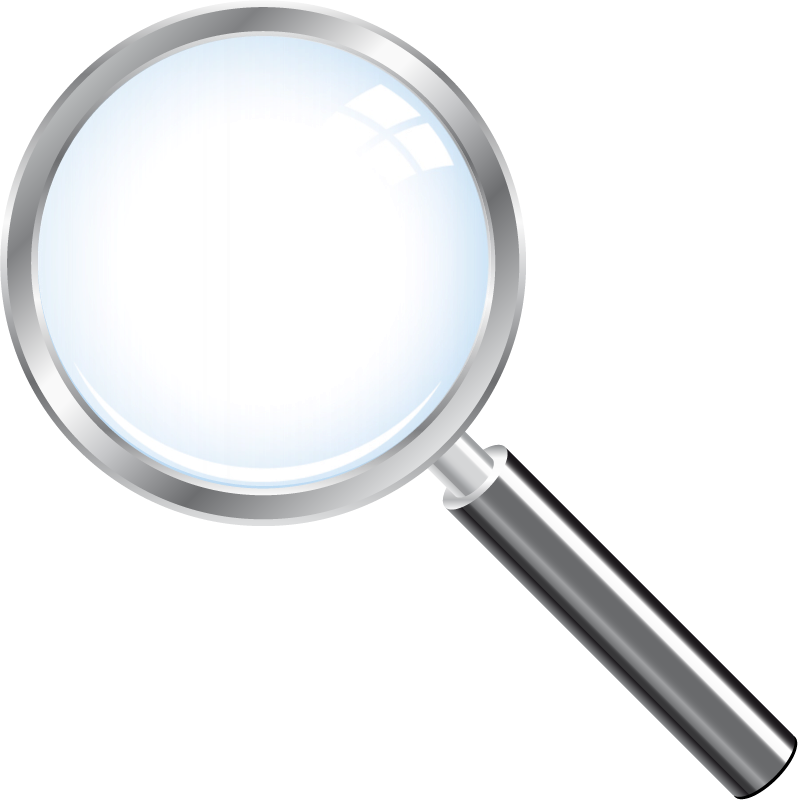 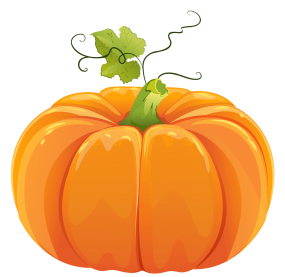 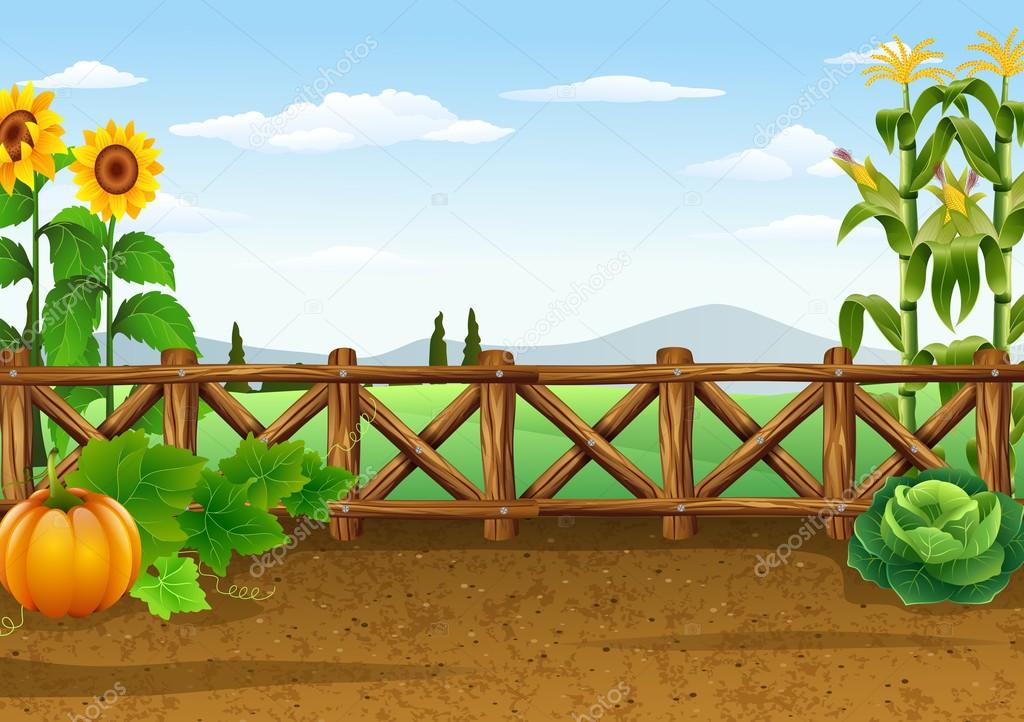 Овощи – великаны
Нажми на овощ, чтобы он стал большим
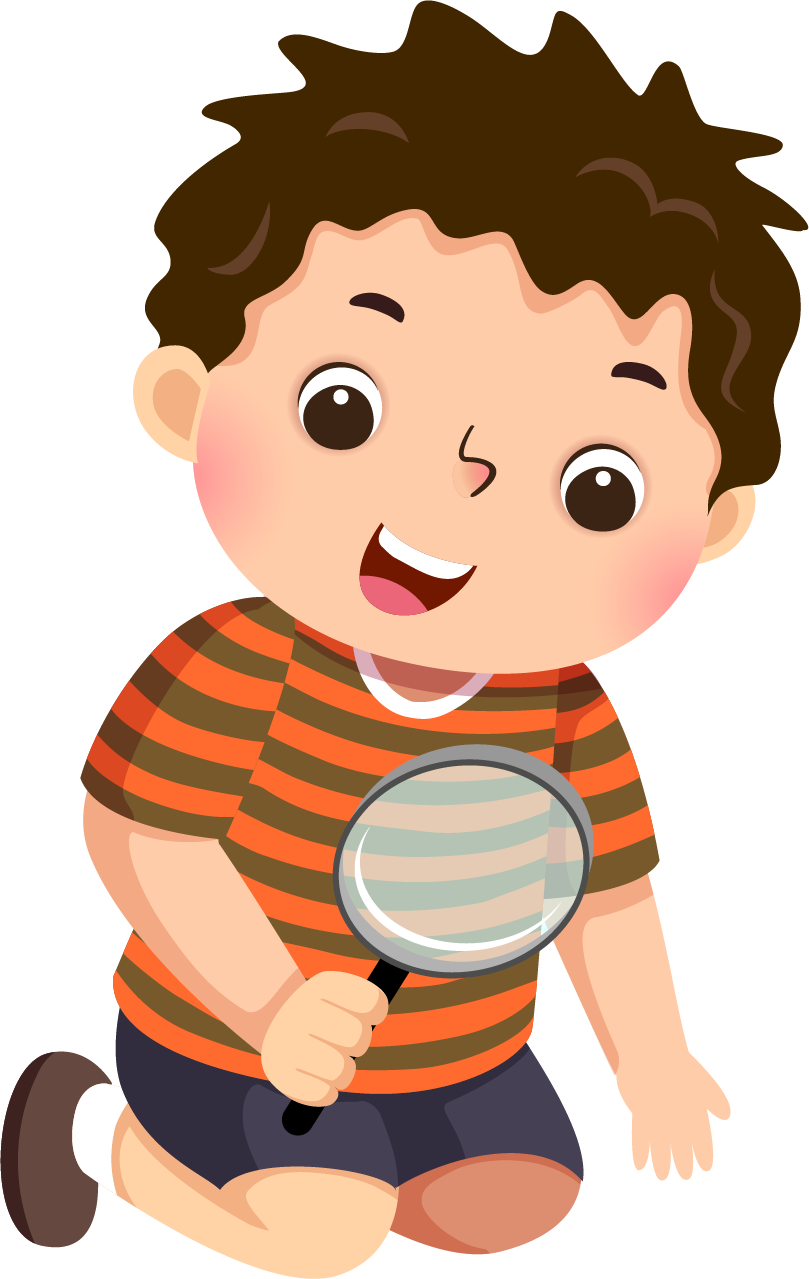 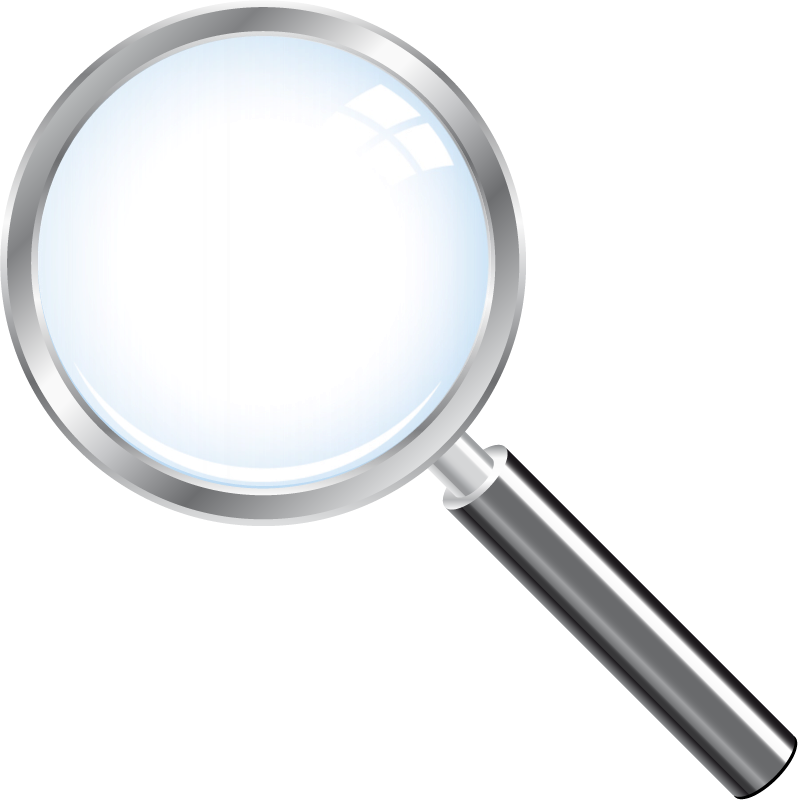 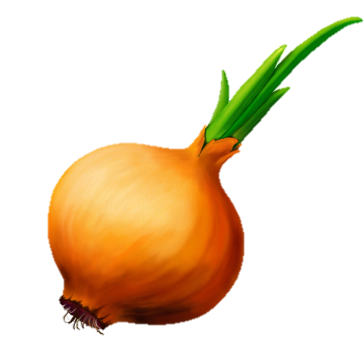 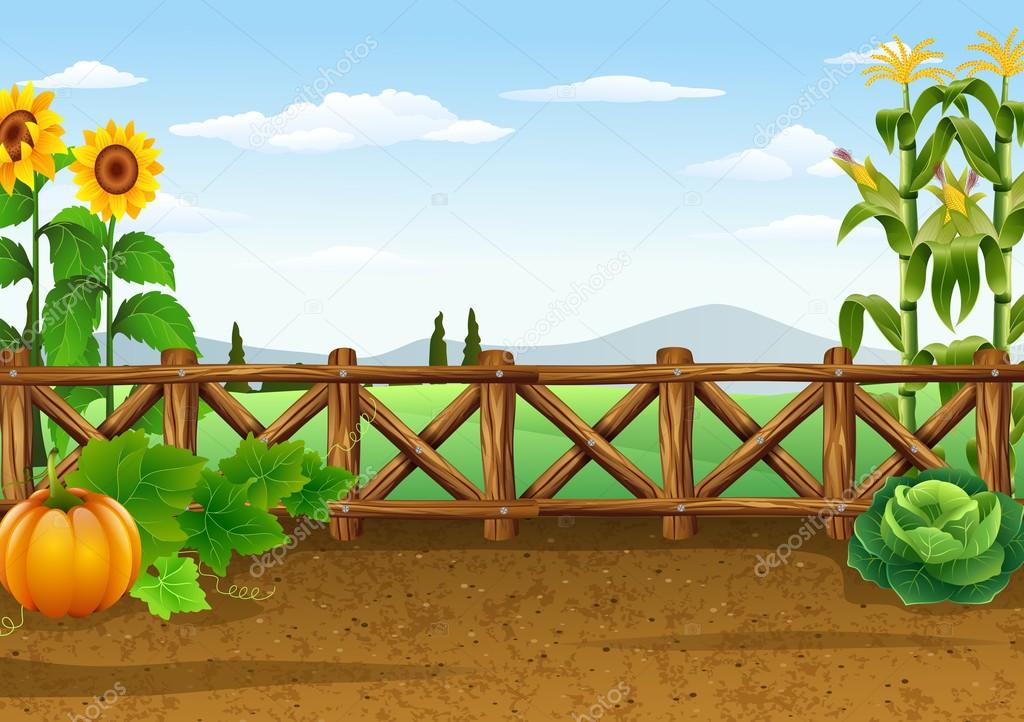 Овощи – великаны
Нажми на овощ, чтобы он стал большим
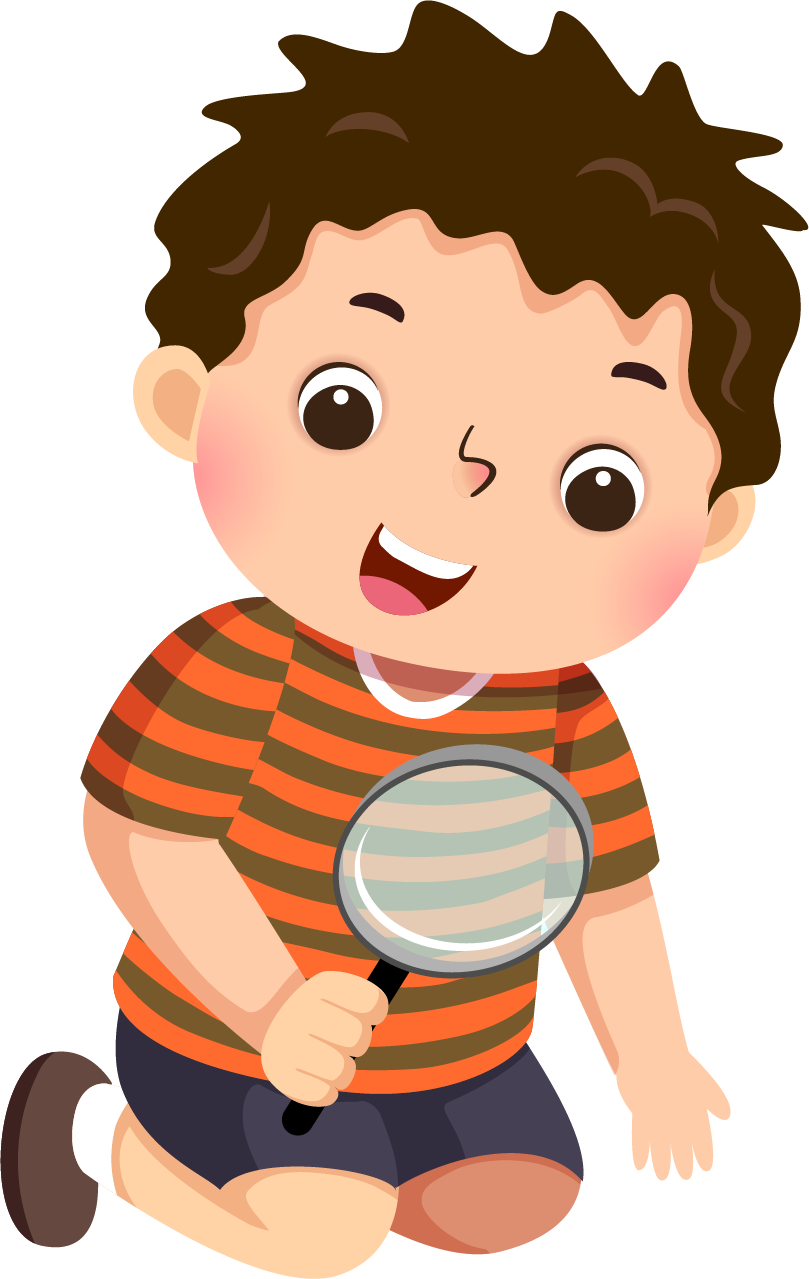 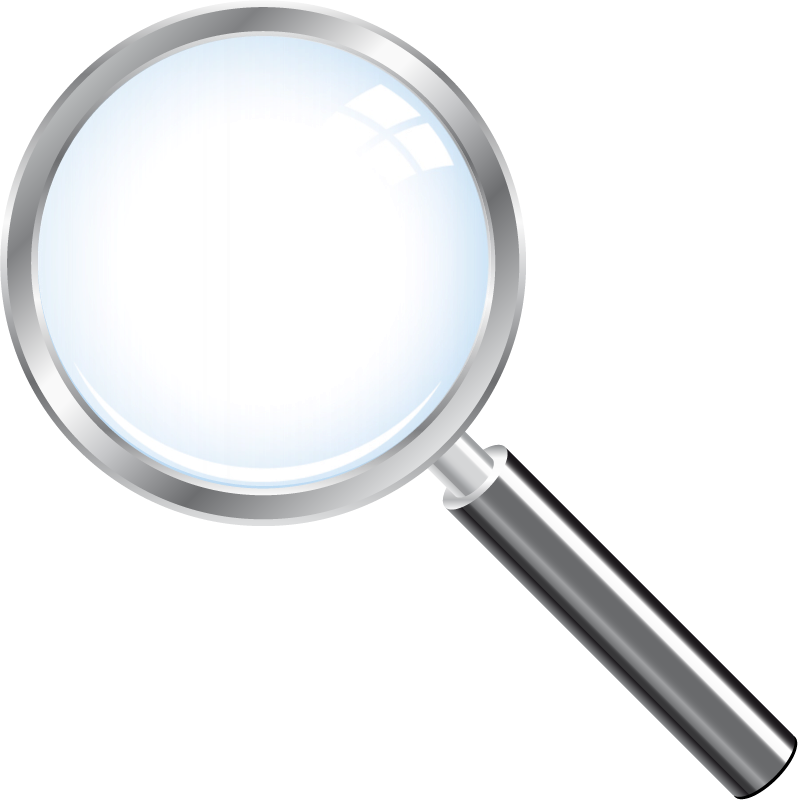 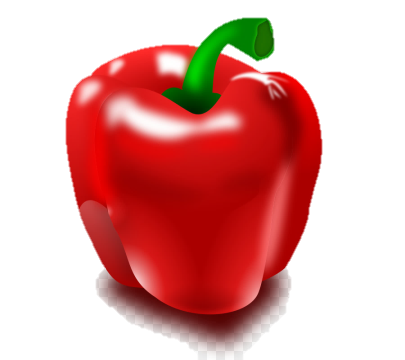 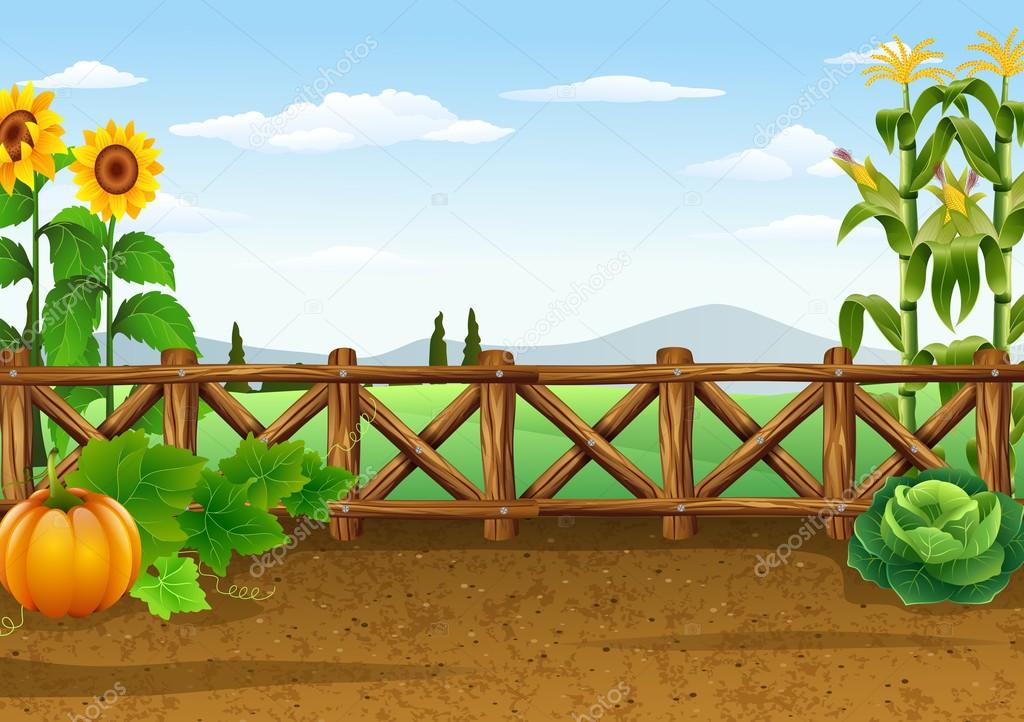 Определи количество слогов
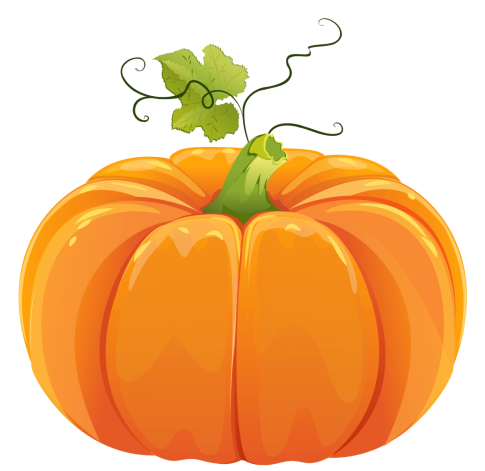 2 слога
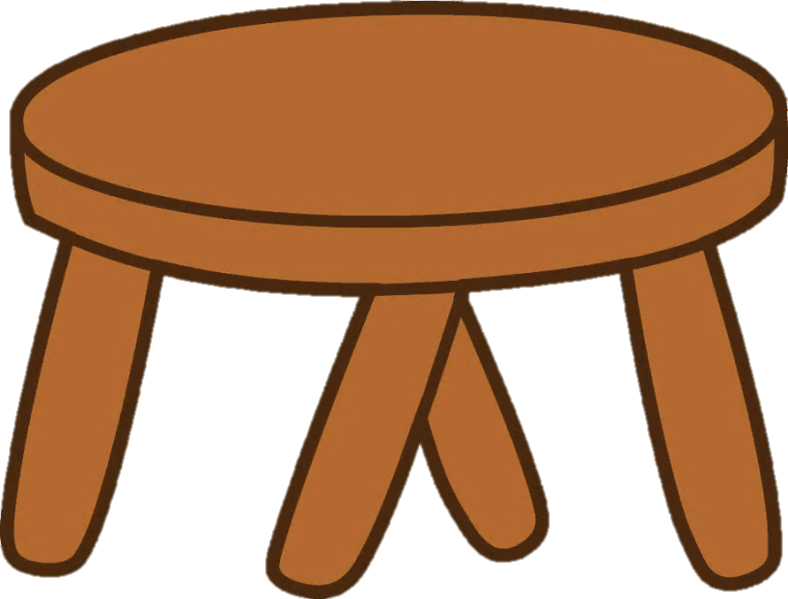 ТЫ
КВА
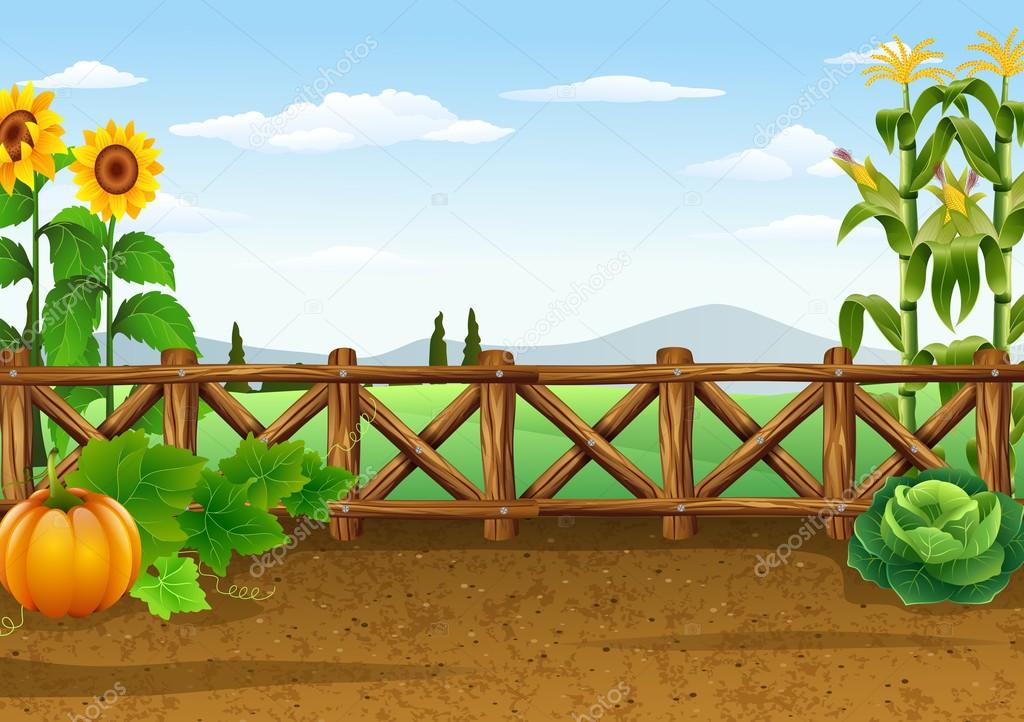 Определи количество слогов
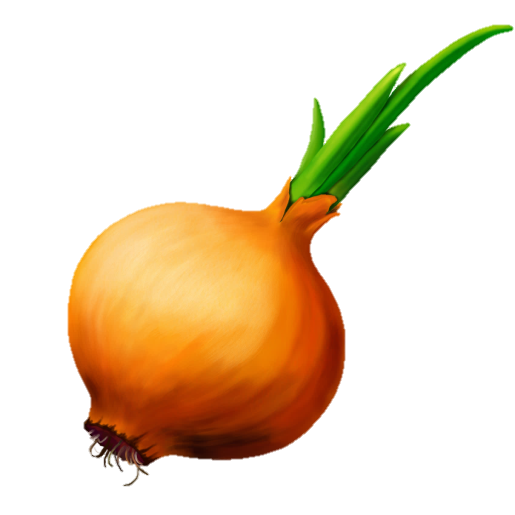 1 слог
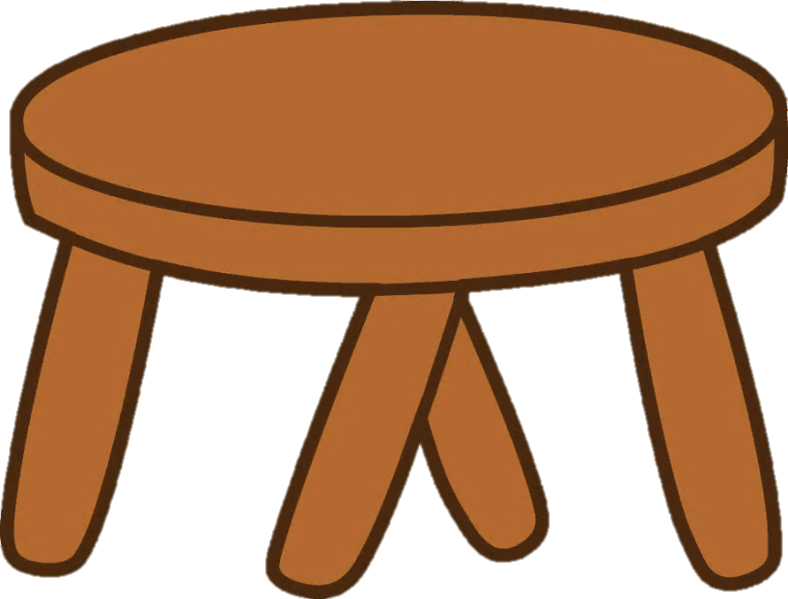 ЛУК
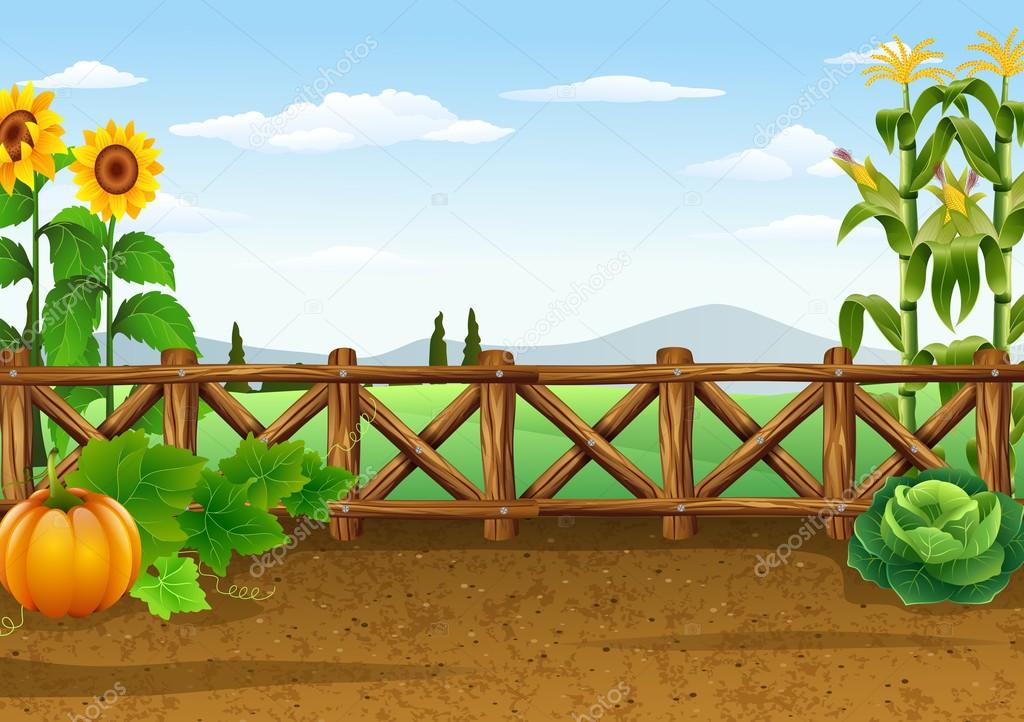 Определи количество слогов
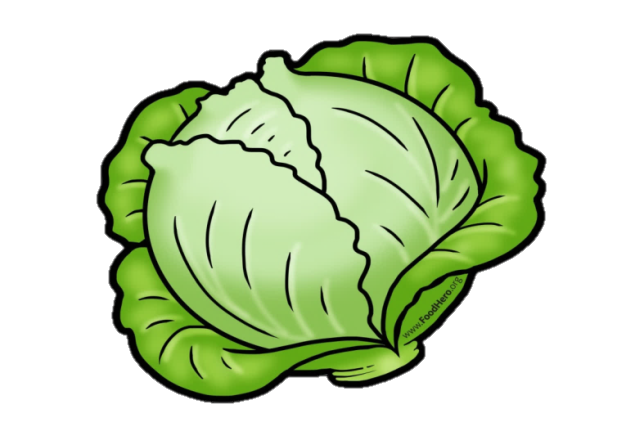 3 слога
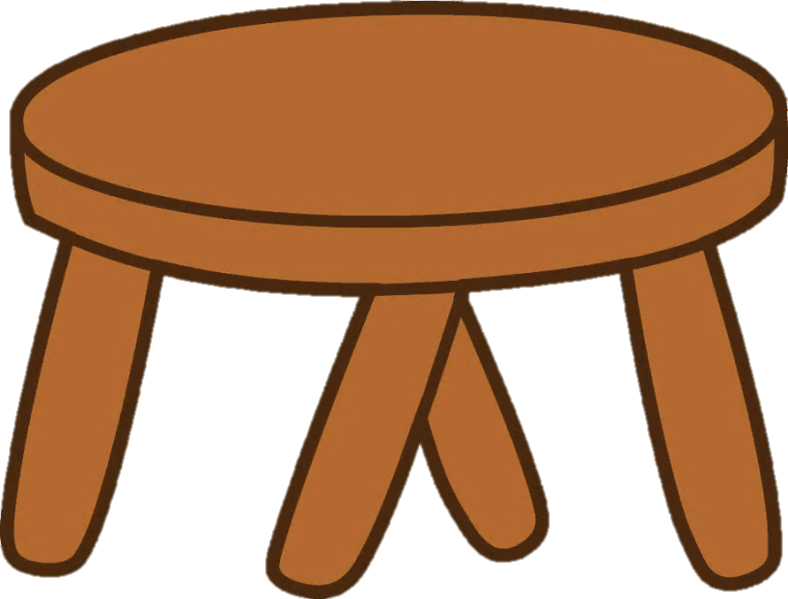 КА
ПУС
ТА
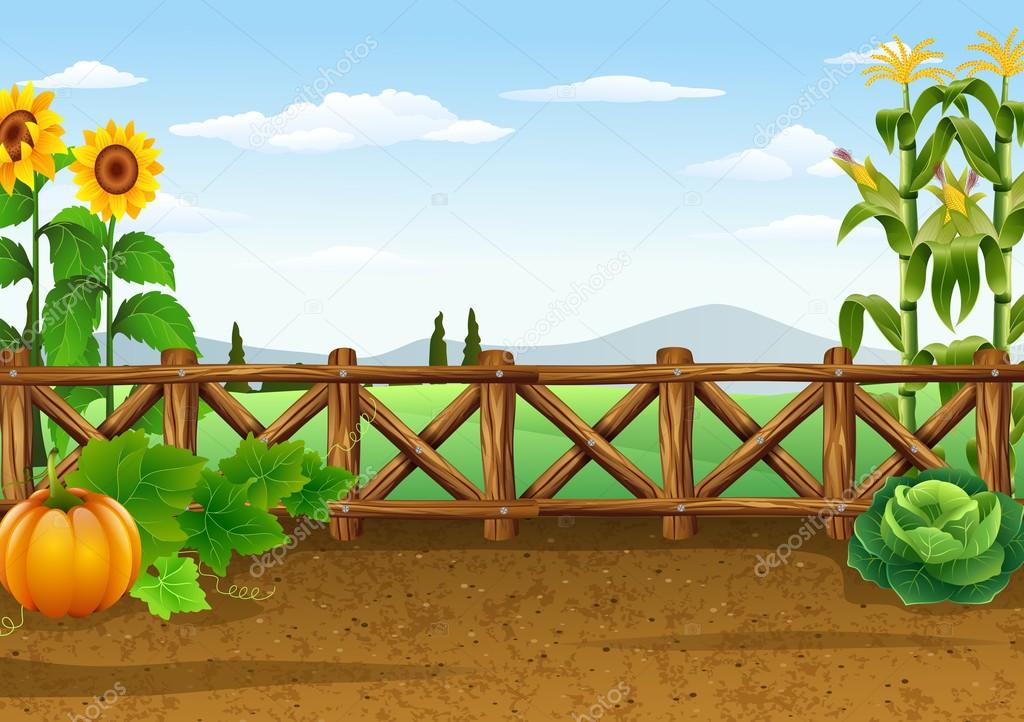 Определи количество слогов
2 слога
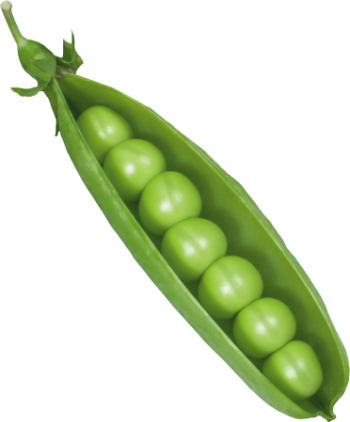 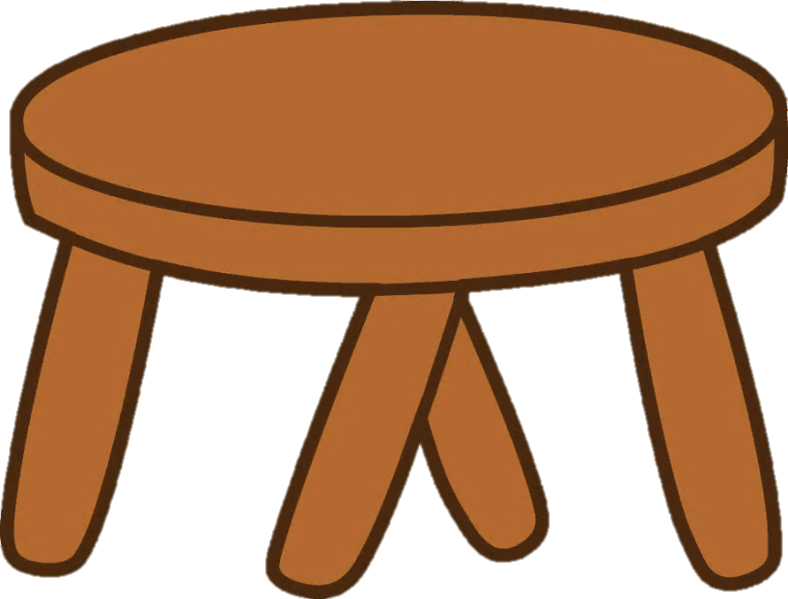 ГО
РОХ
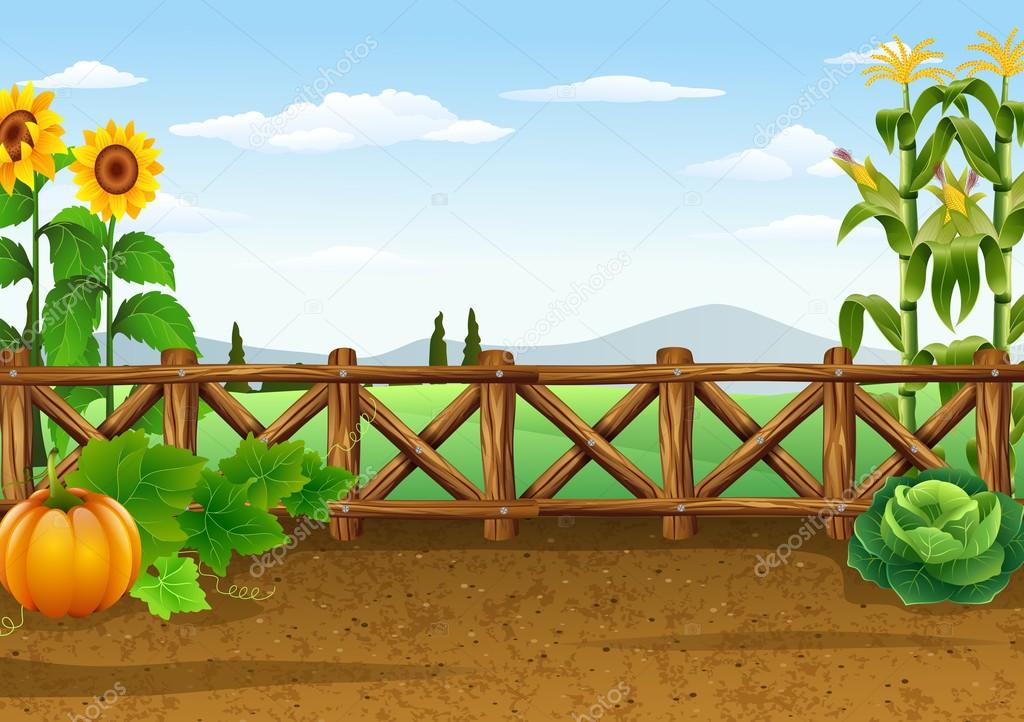 Определи количество слогов
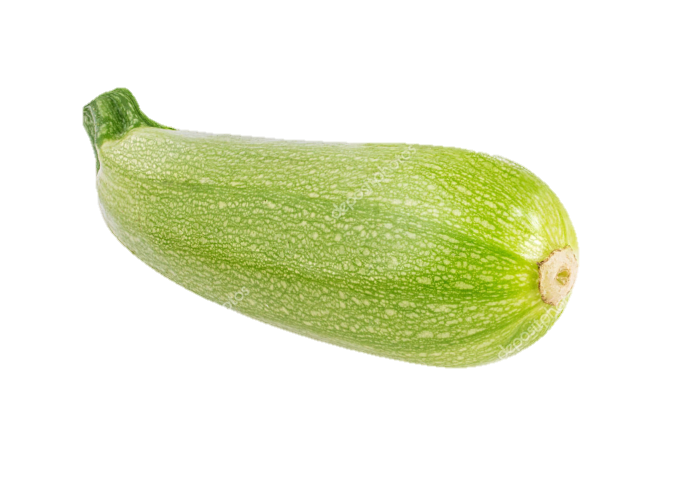 3 слога
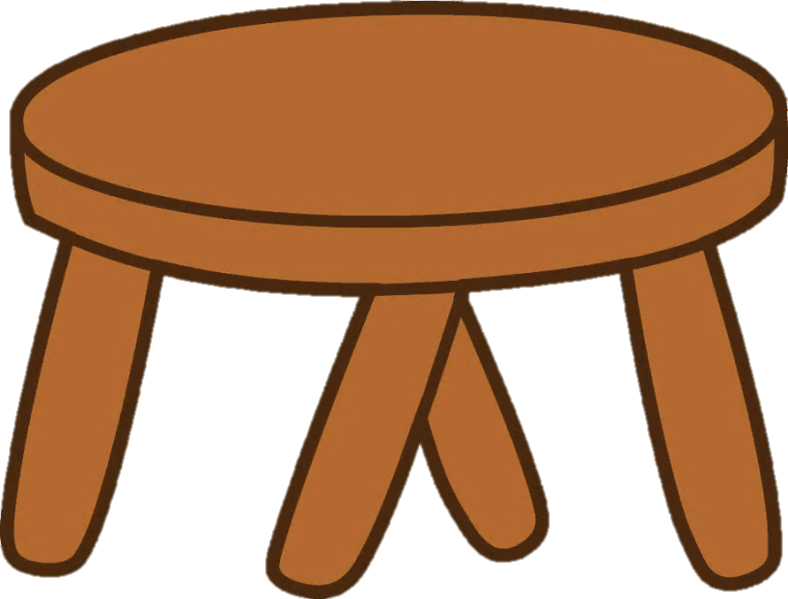 КА
БА
ЧОК
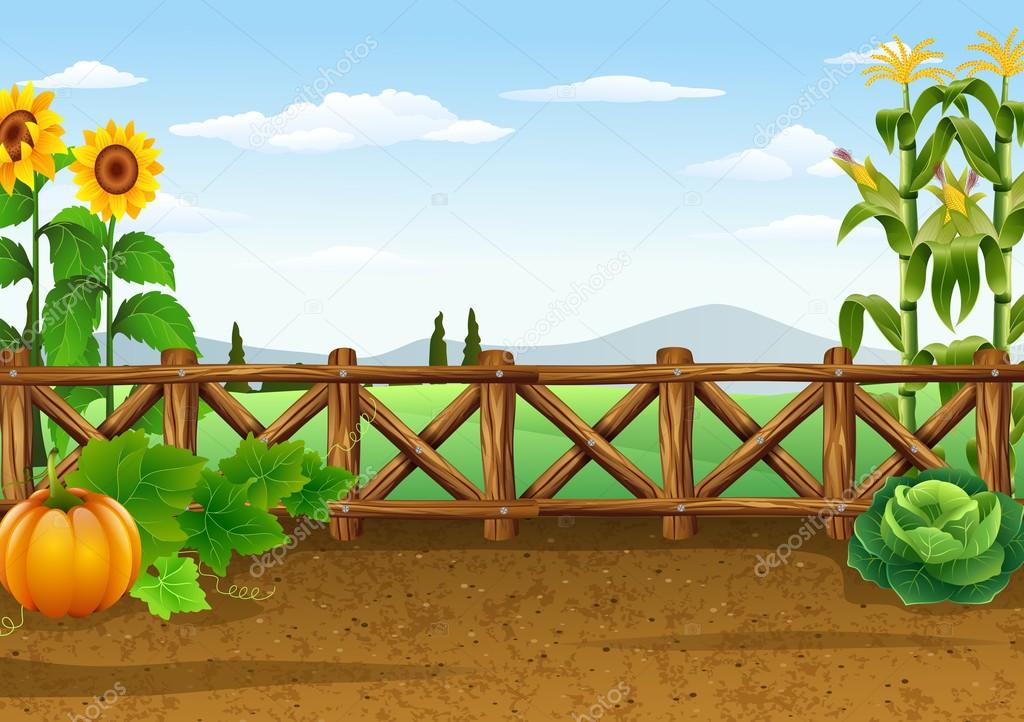 Определи количество слогов
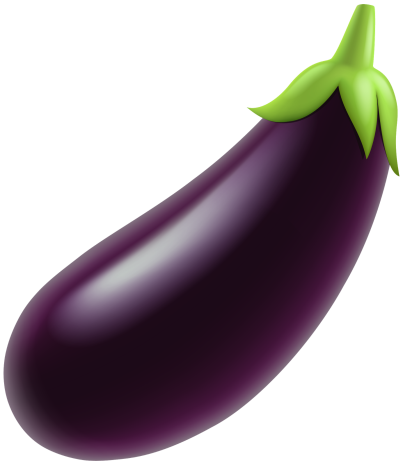 3 слога
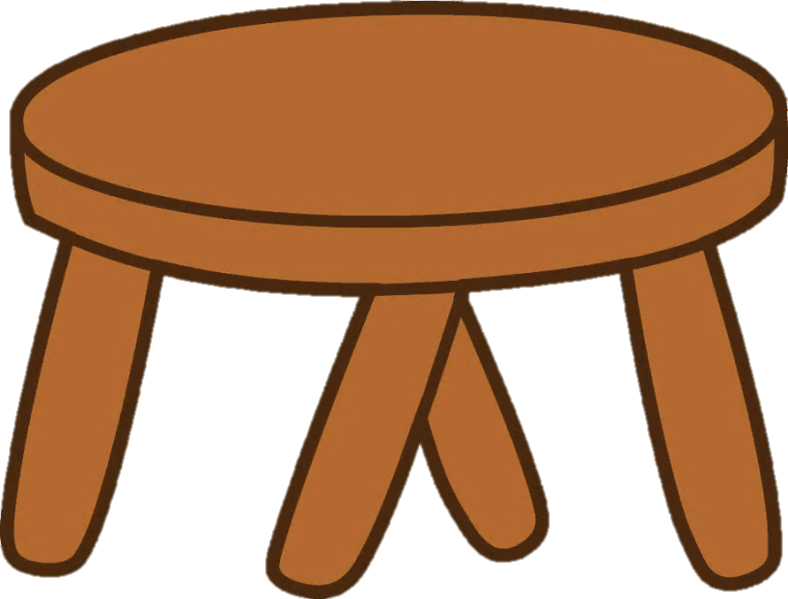 БАК
ЛА
ЖАН
Один-много
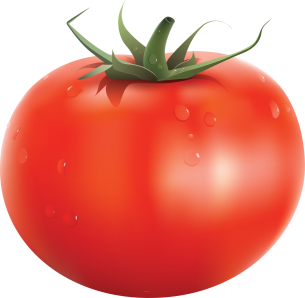 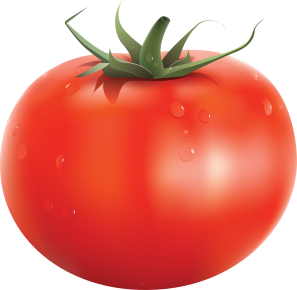 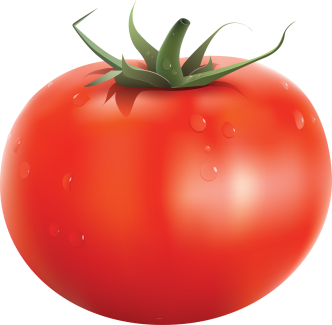 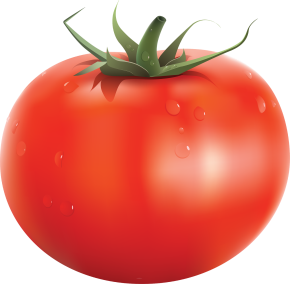 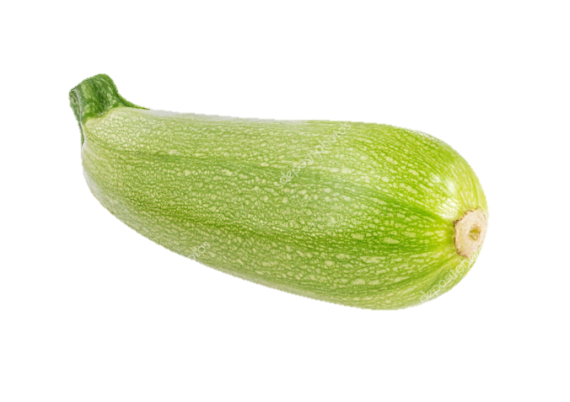 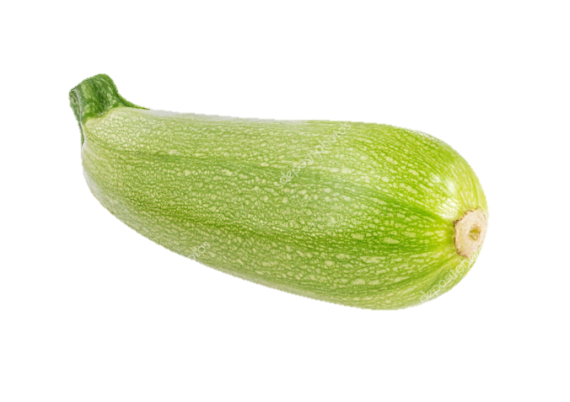 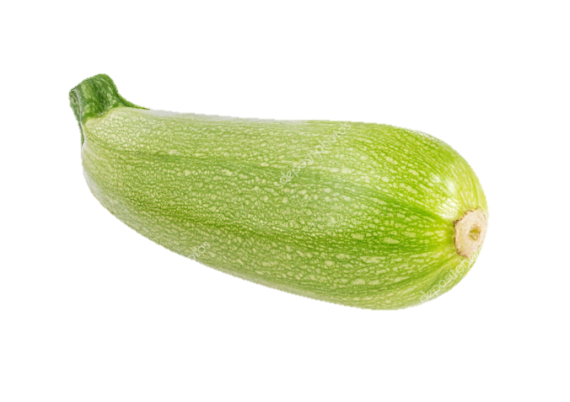 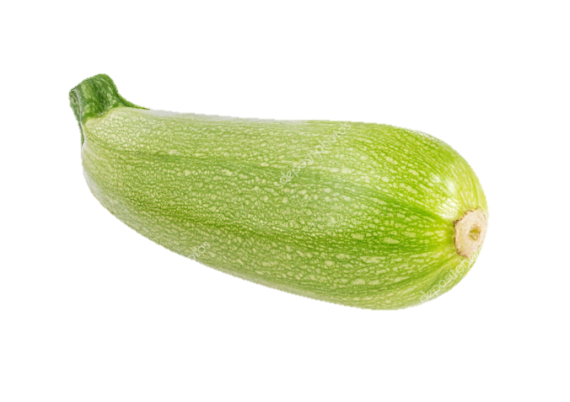 Один-много
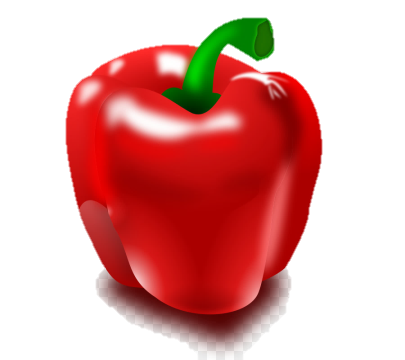 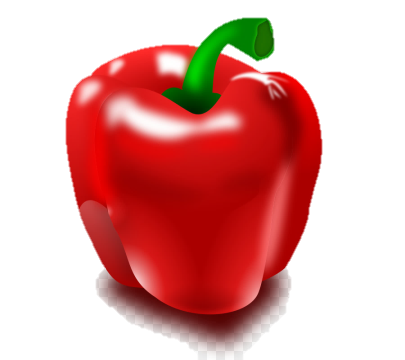 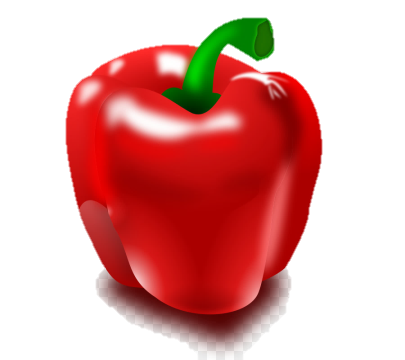 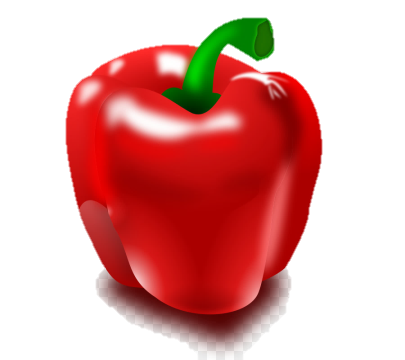 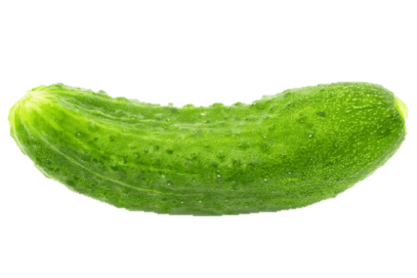 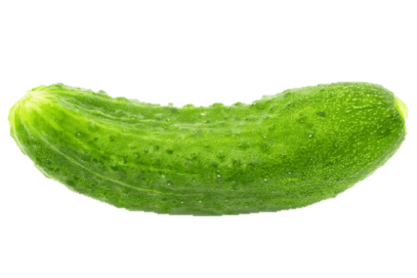 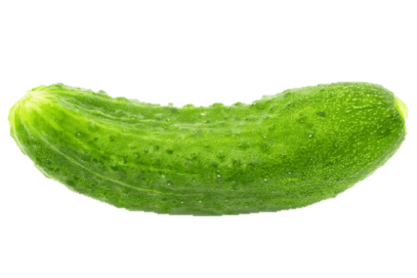 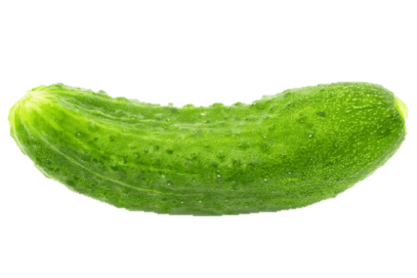 Один-много
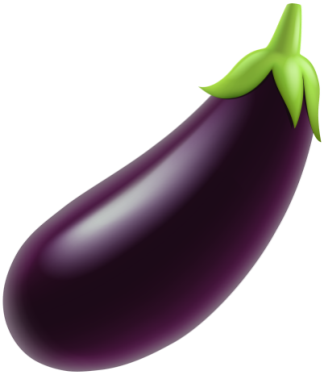 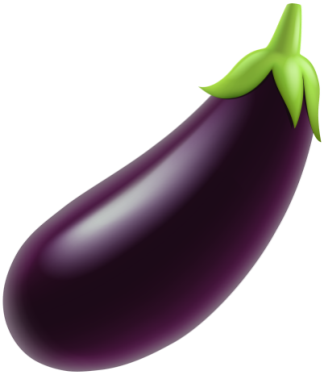 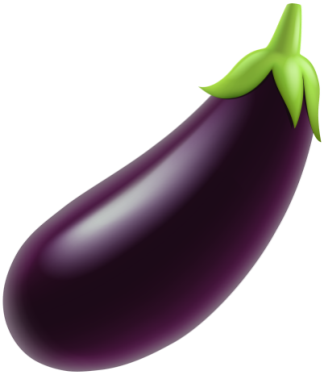 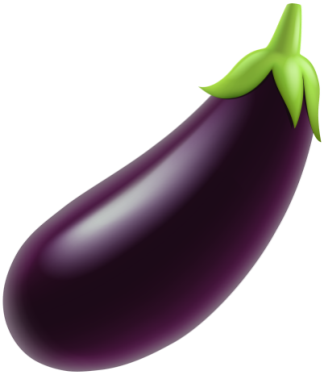 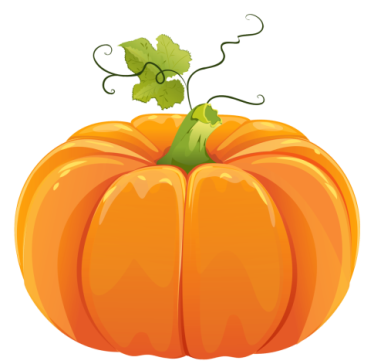 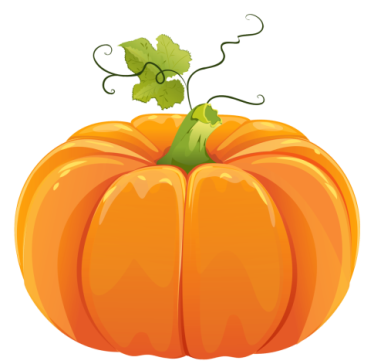 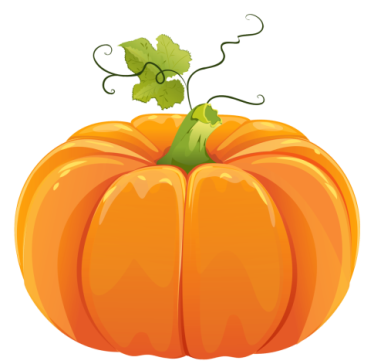 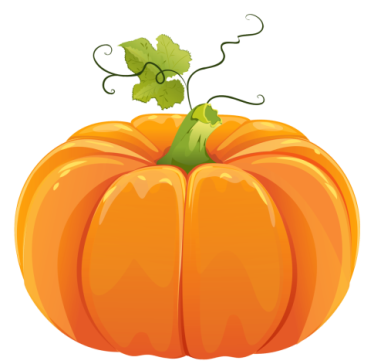 Жадина
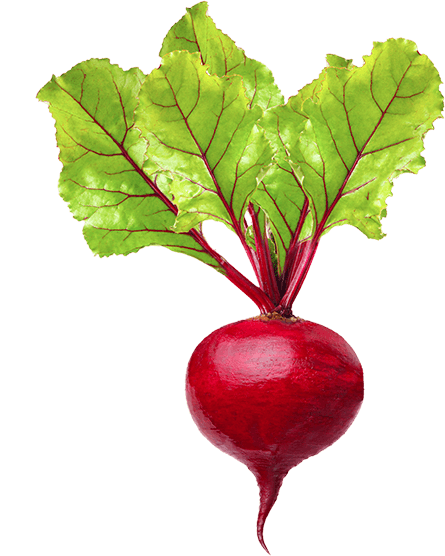 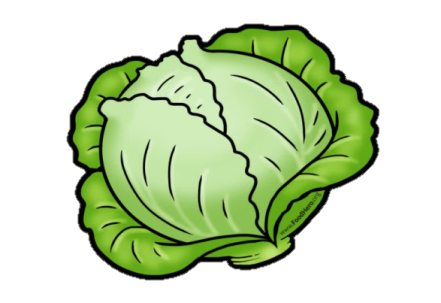 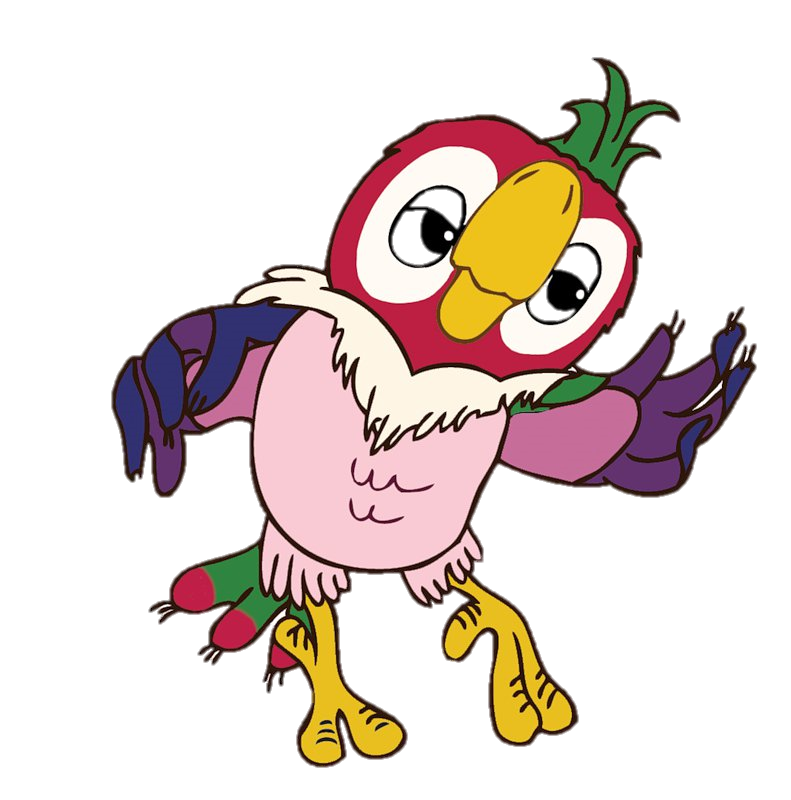 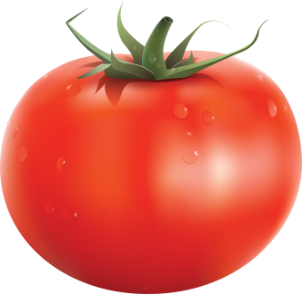 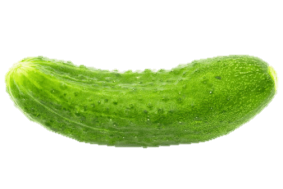 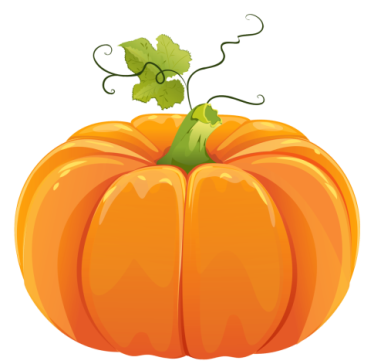 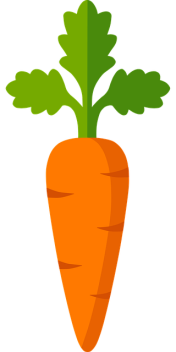 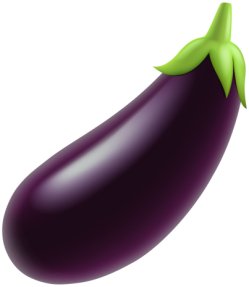 Расскажи,  с чем суп.
Какой он?
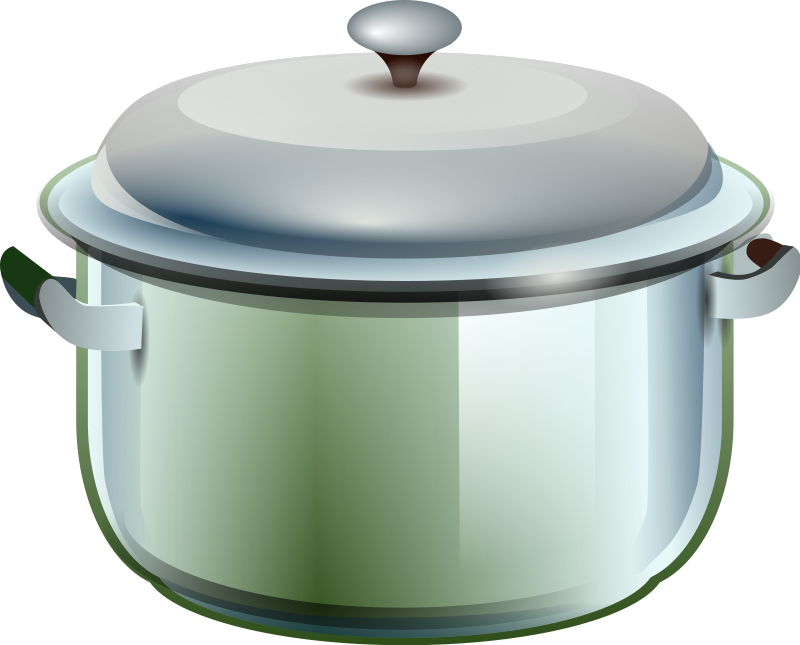 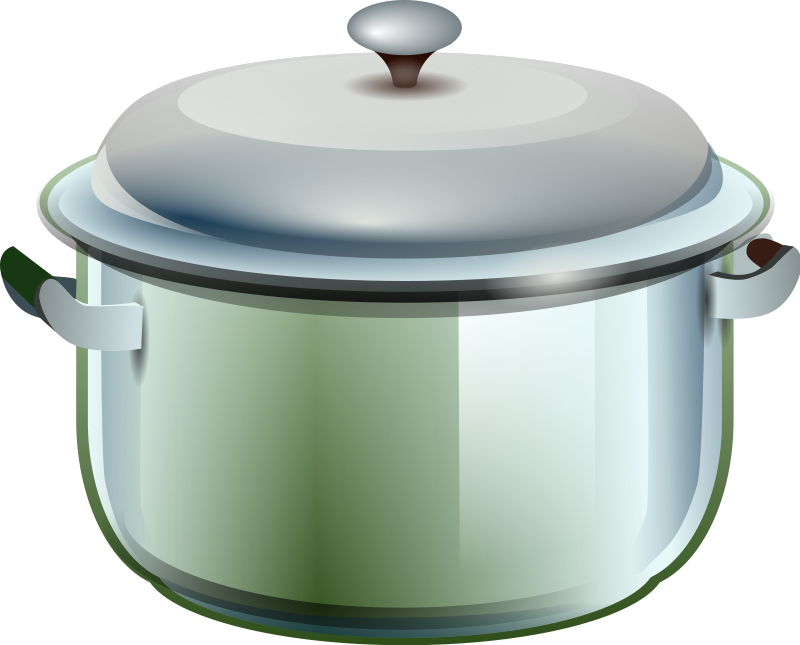 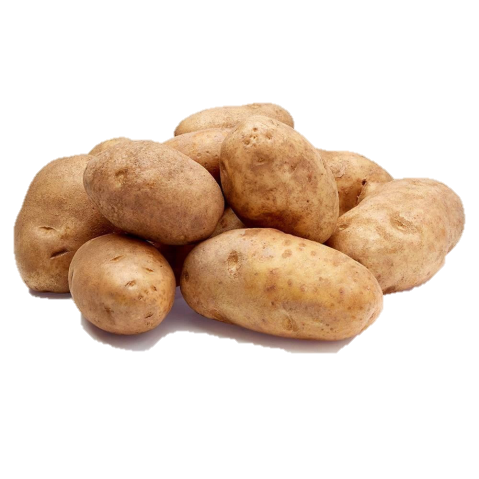 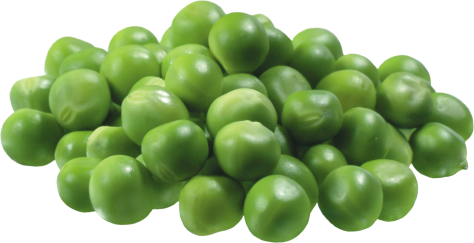 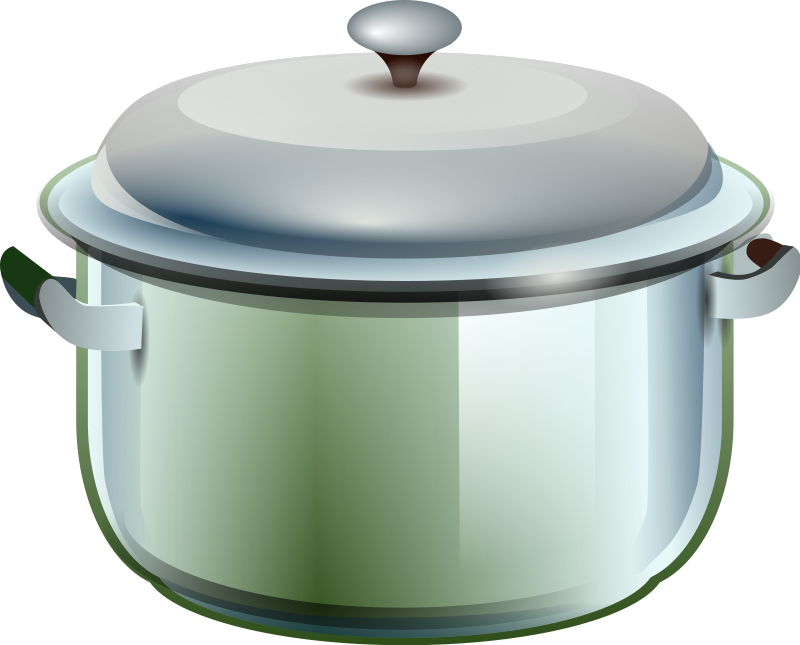 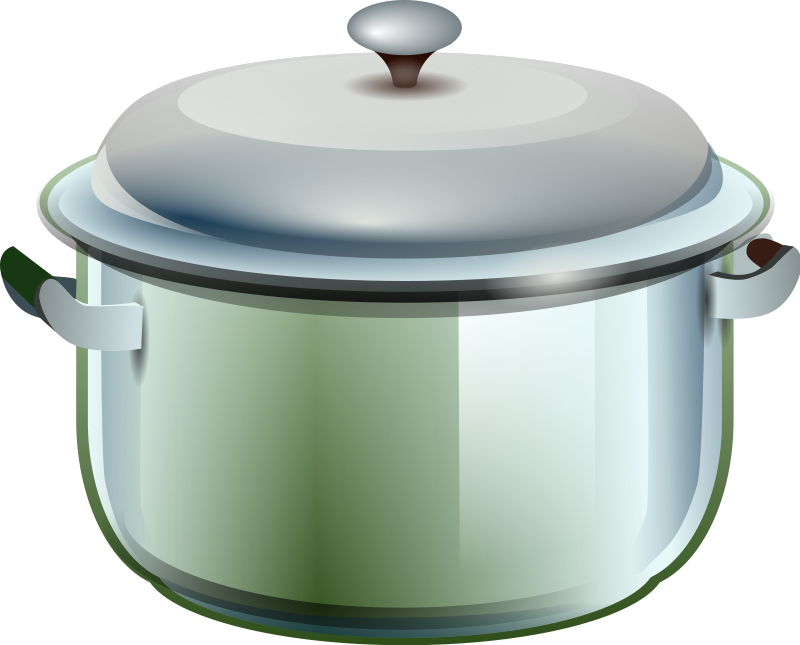 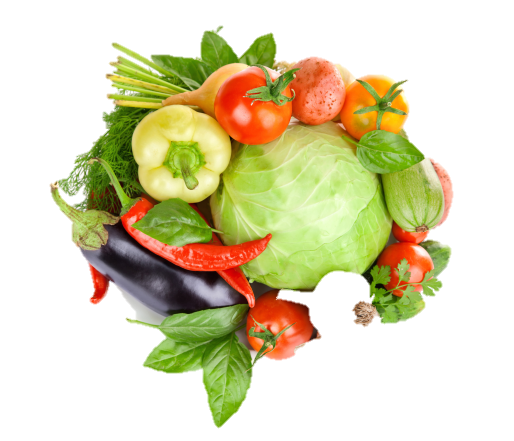 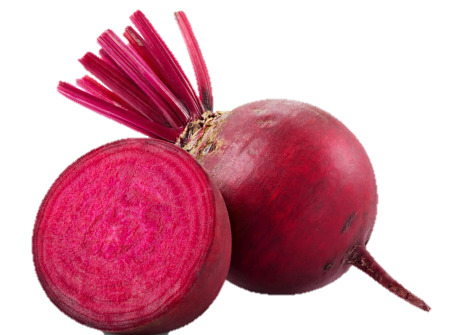 Расскажи, из чего сок. Какой он?
«Сок из овощей. Овощной сок.»
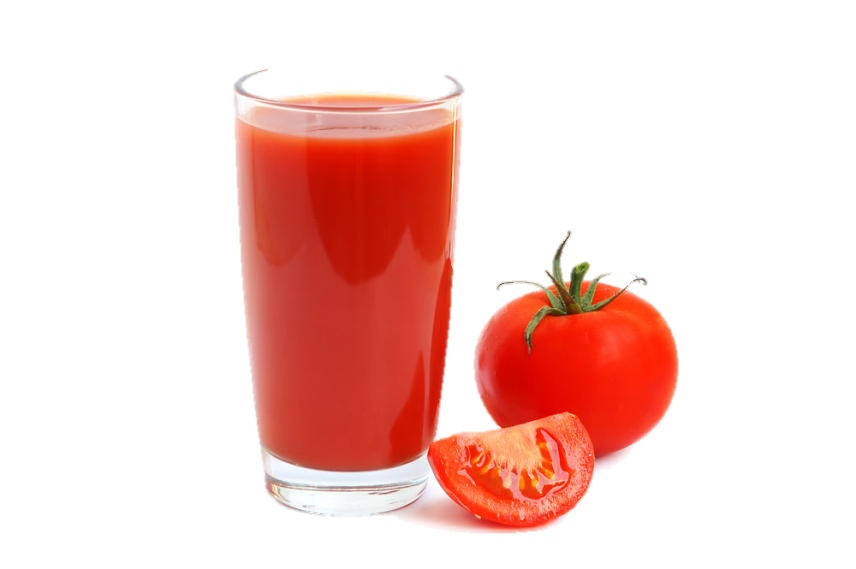 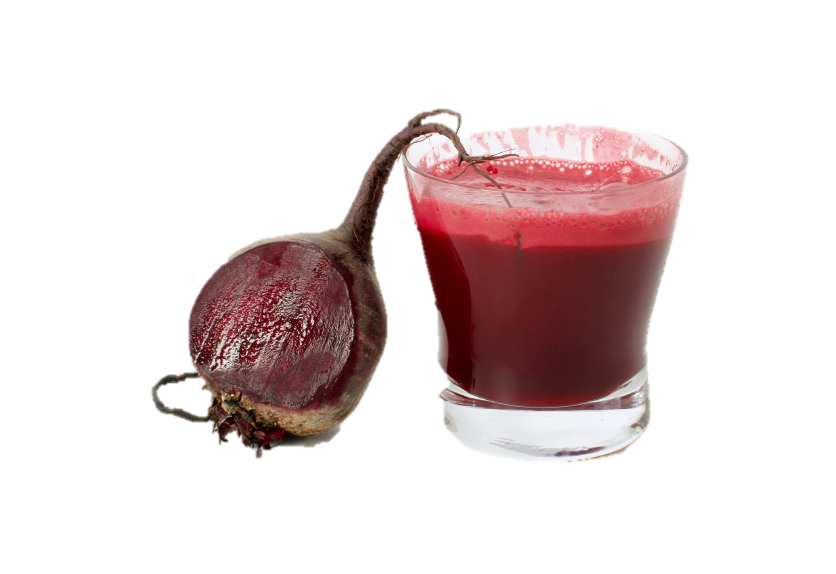 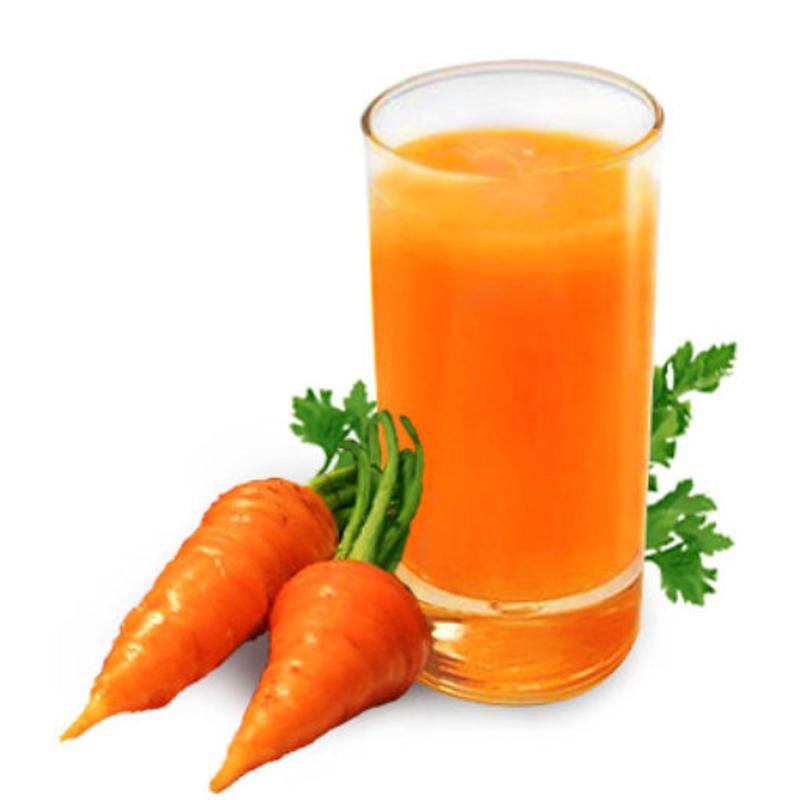 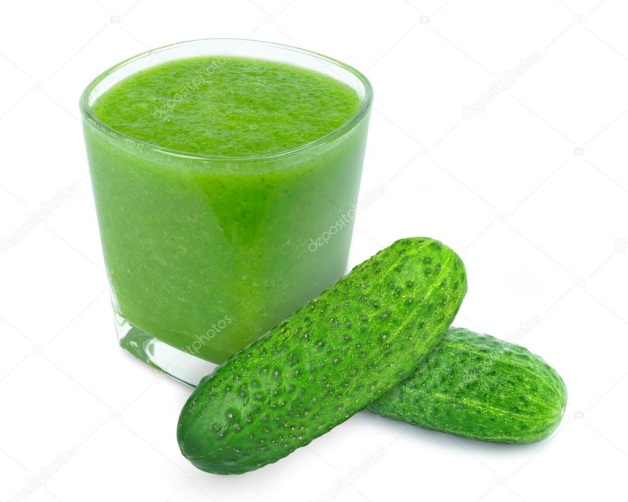 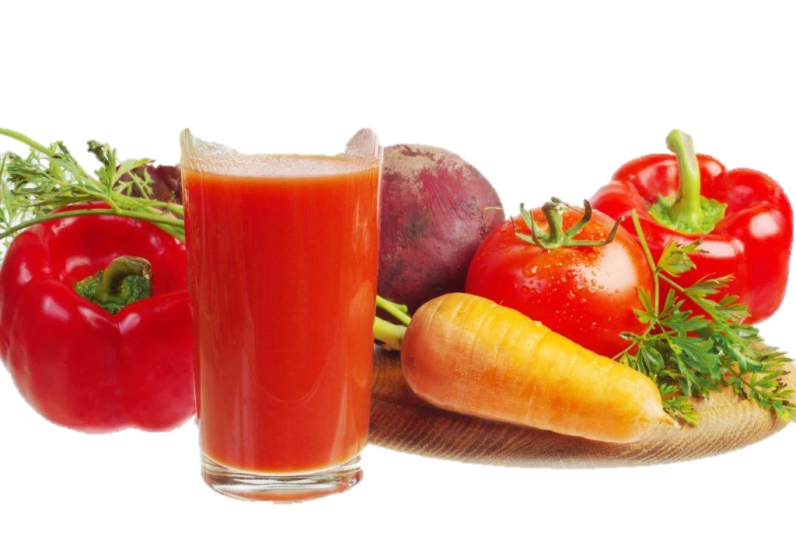 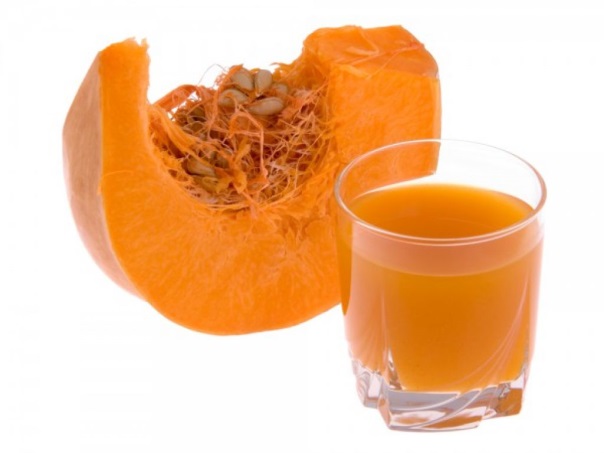 Расскажи, из чего ты сделаешь салат.
«Я сделаю салат из огурца и помидора.»
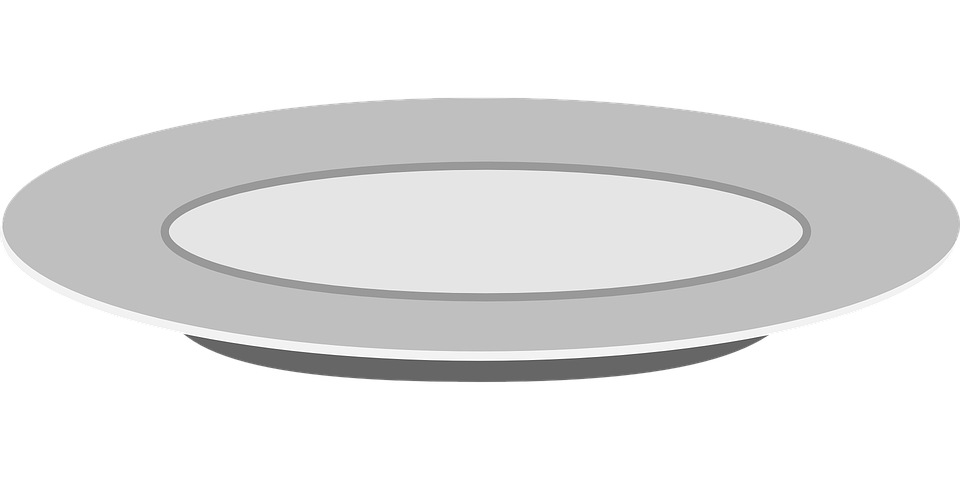 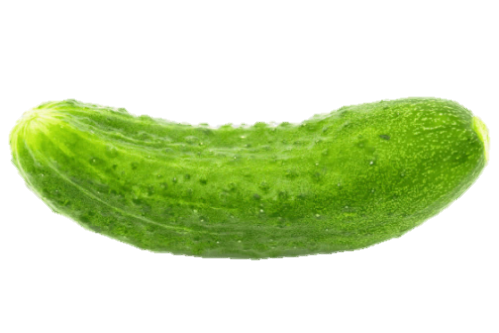 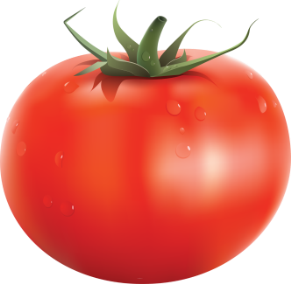 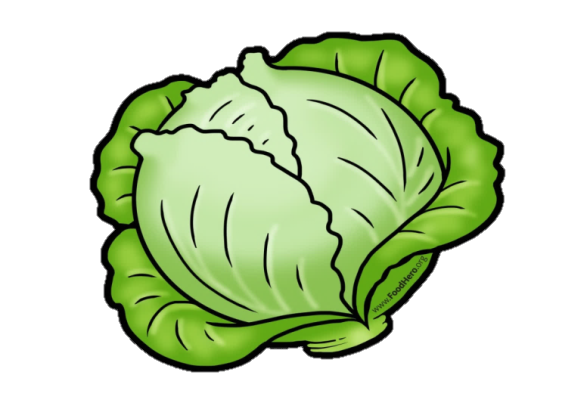 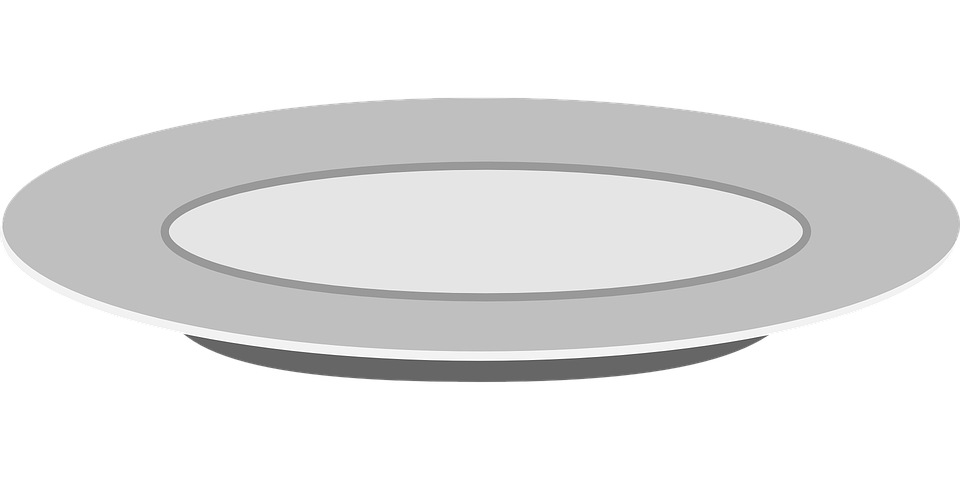 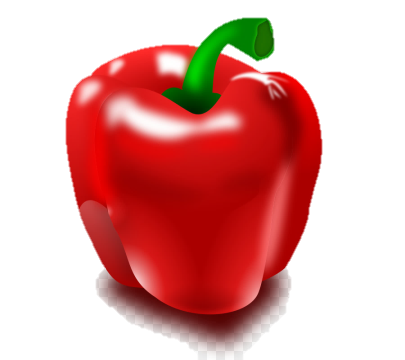 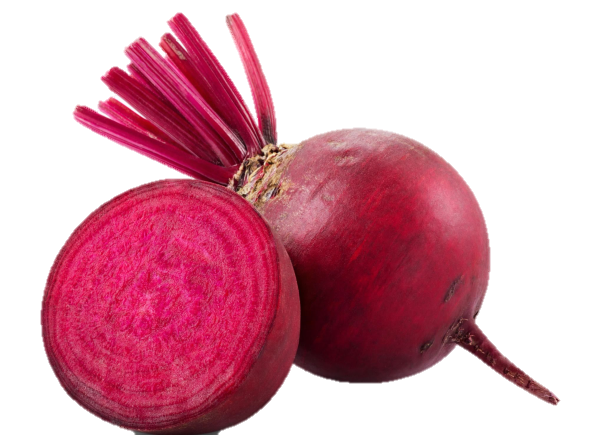 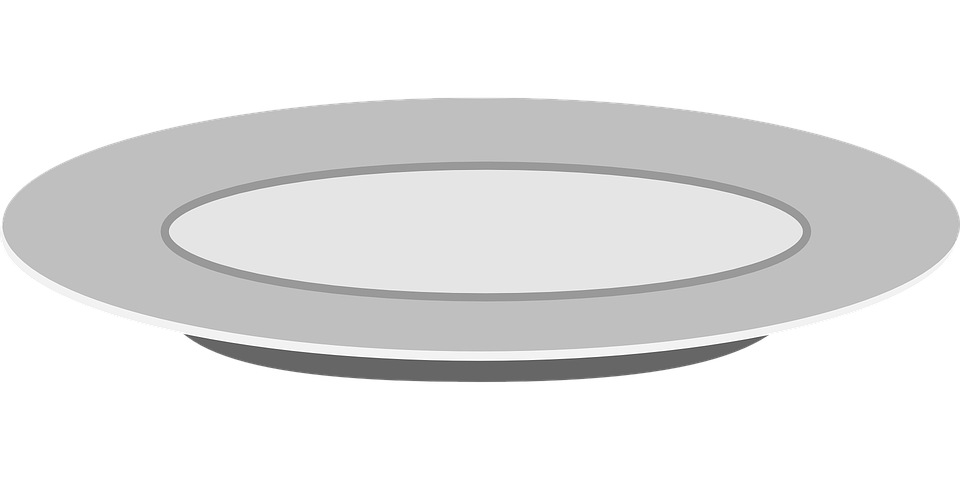 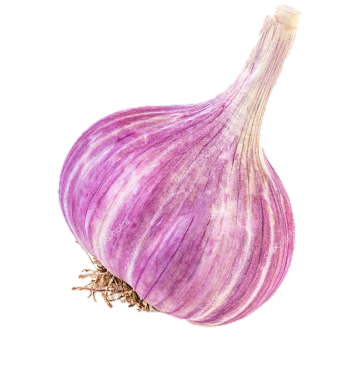 Гусеница ползет к…
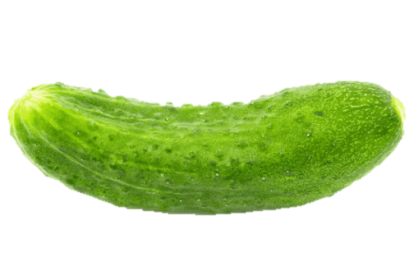 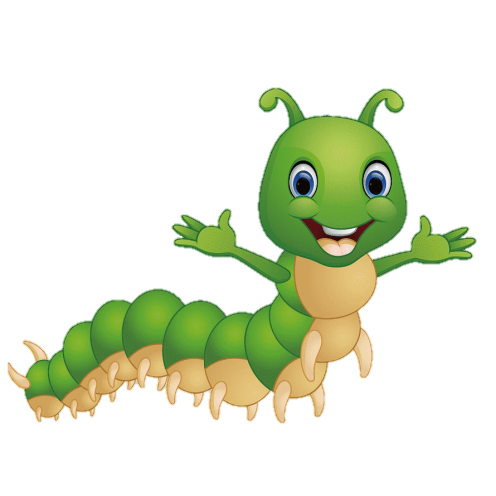 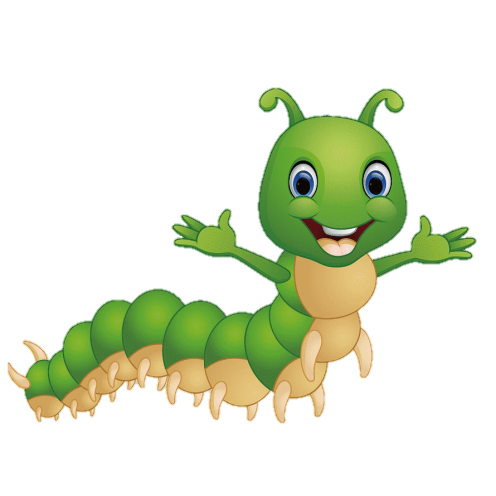 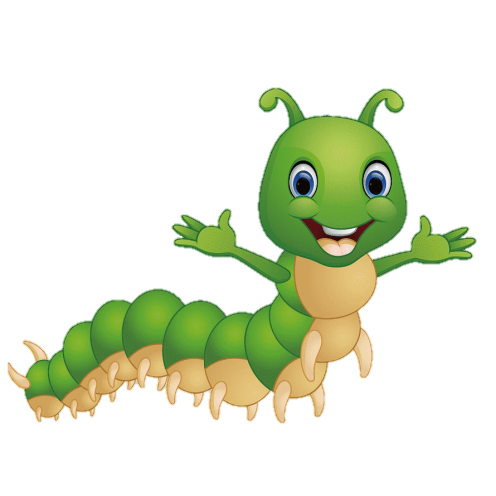 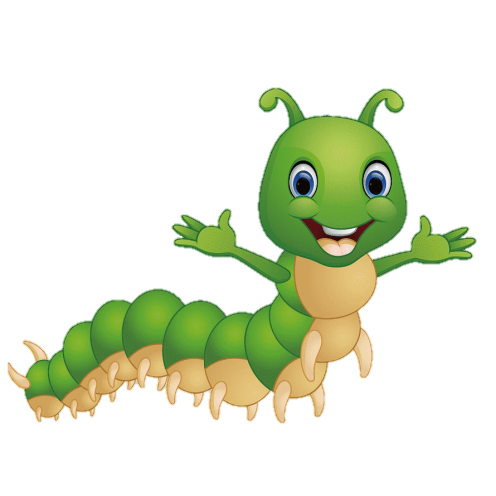 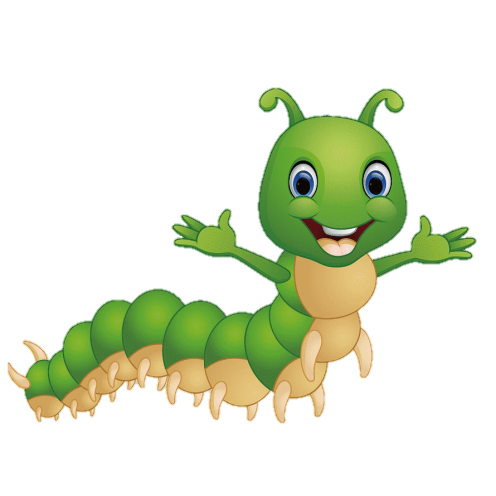 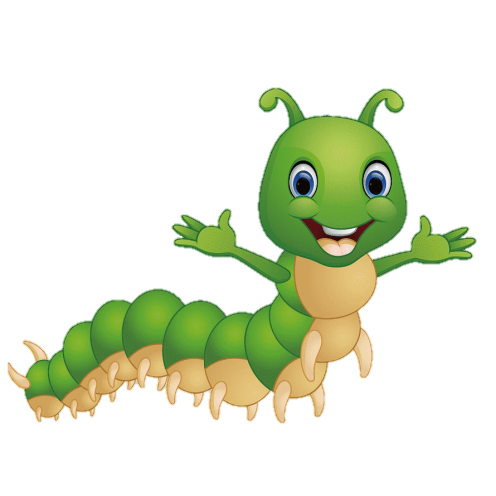 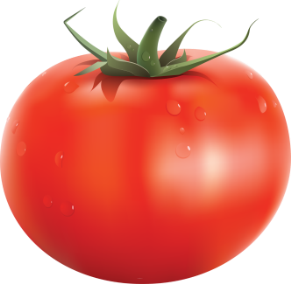 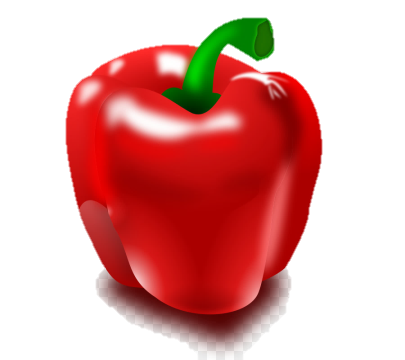 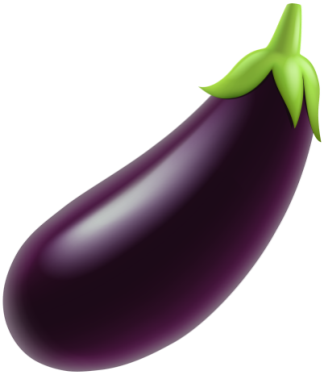 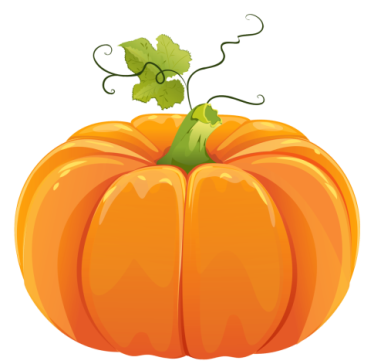 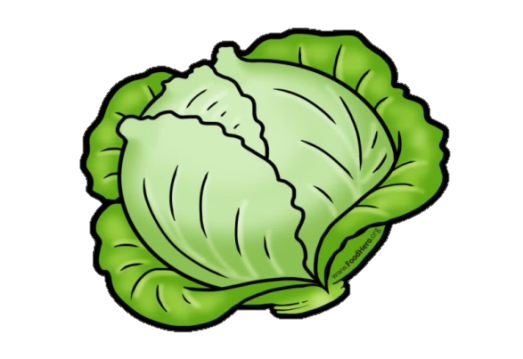 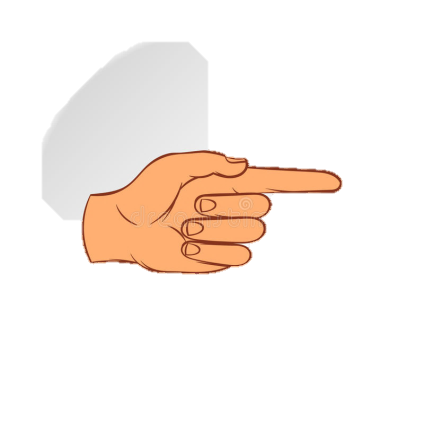 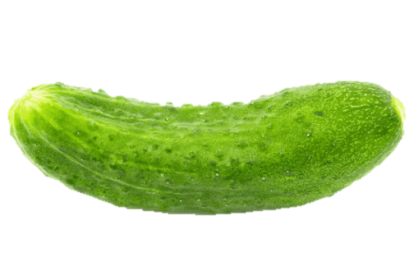 ЭТО
ЦВЕТ
ФОРМА
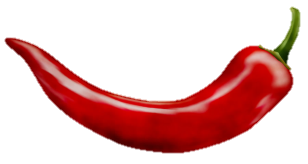 ВКУС
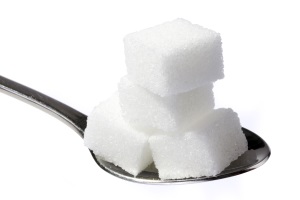 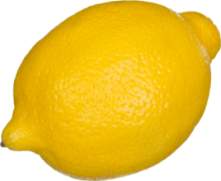 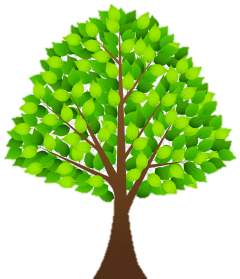 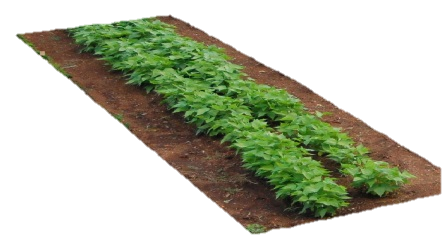 ГДЕ РАСТЕТ?
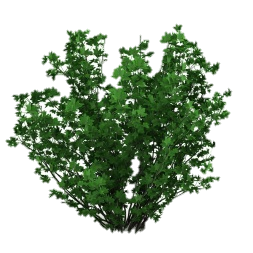